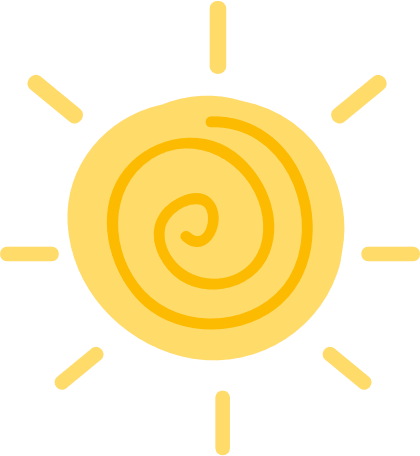 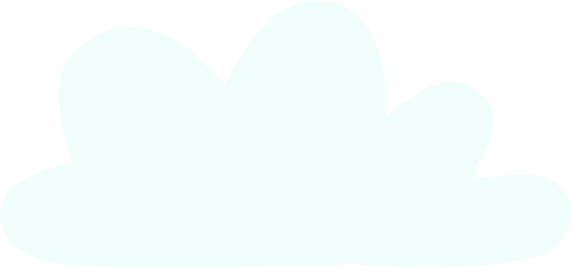 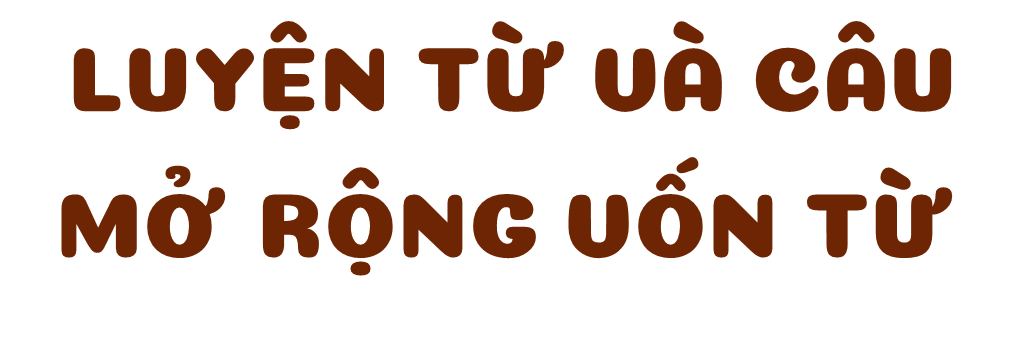 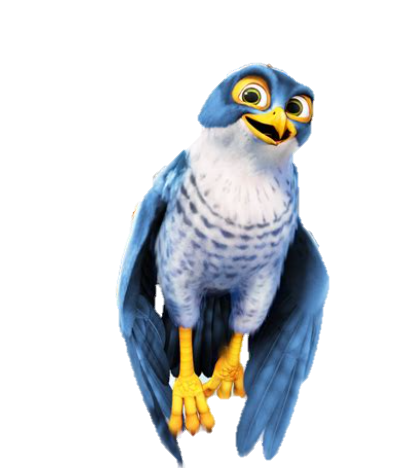 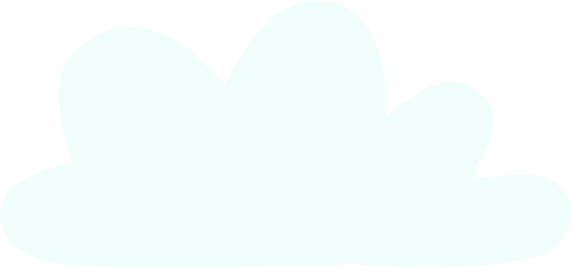 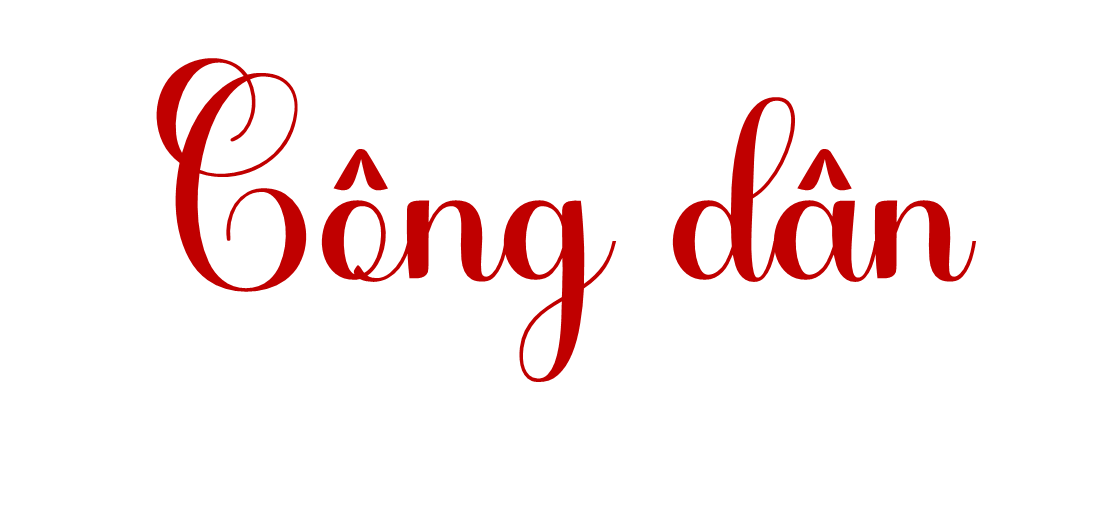 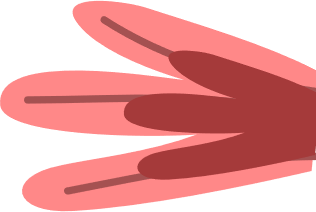 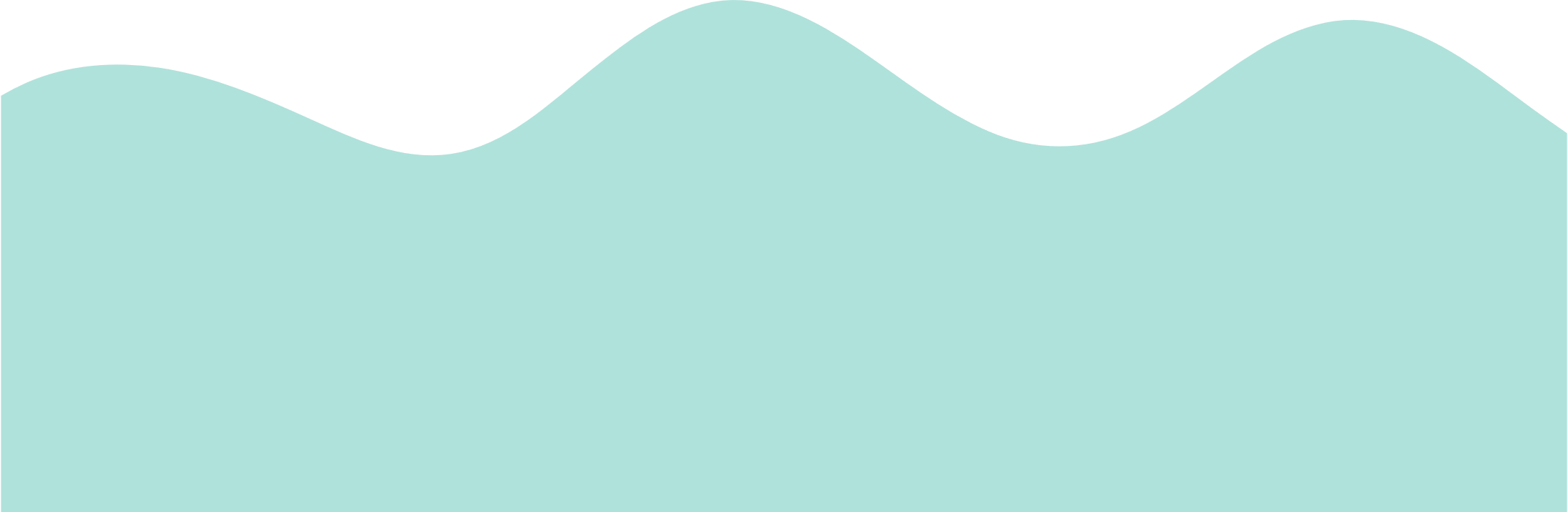 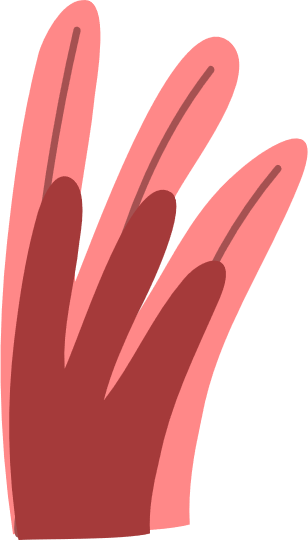 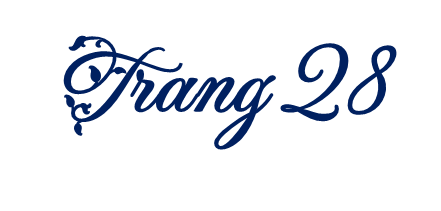 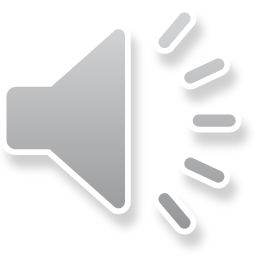 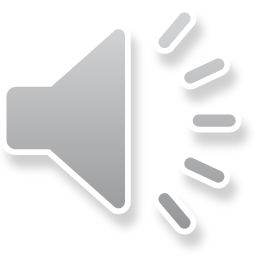 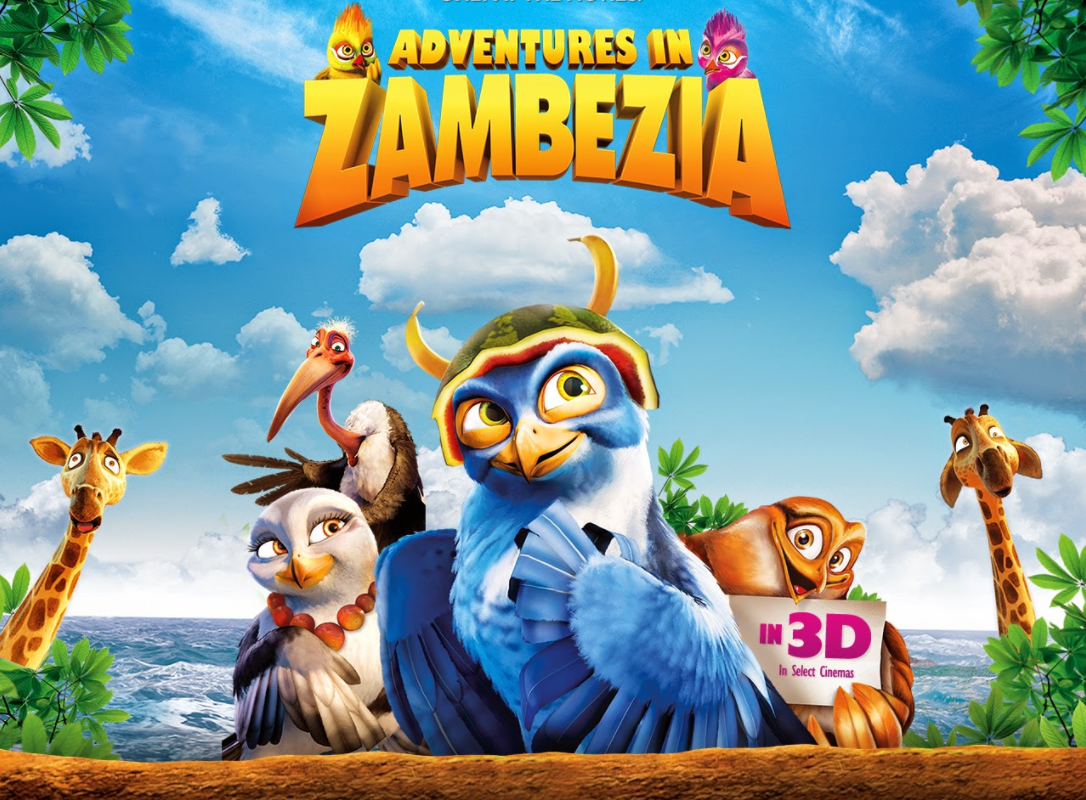 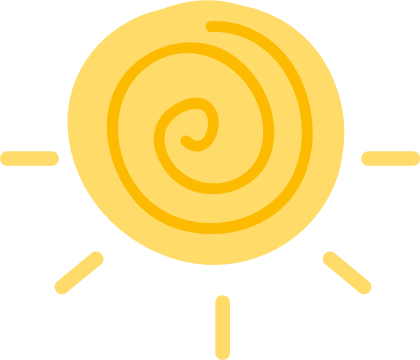 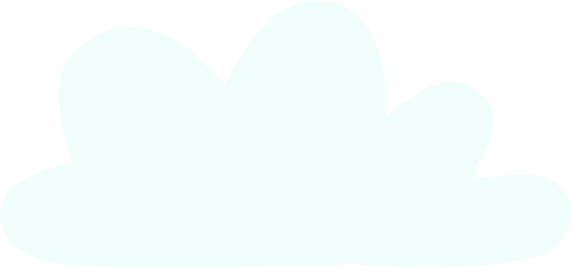 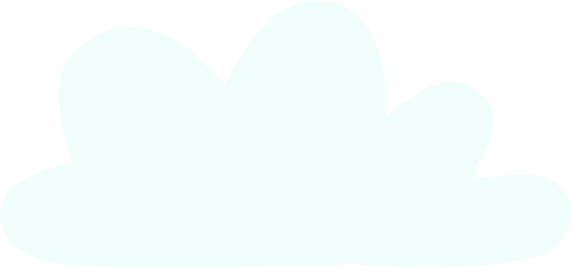 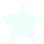 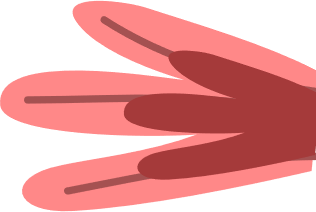 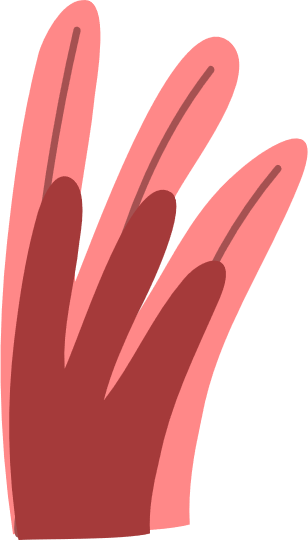 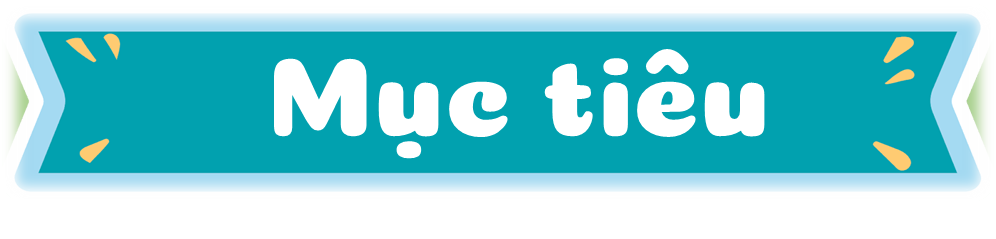 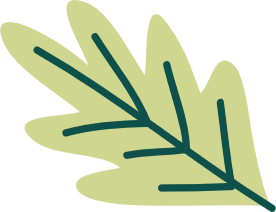 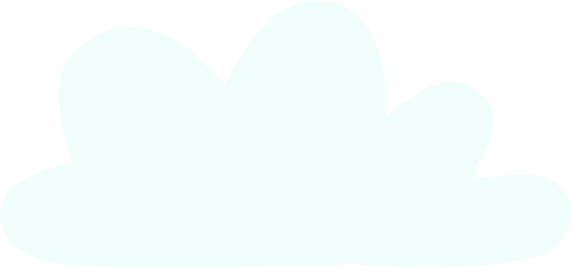 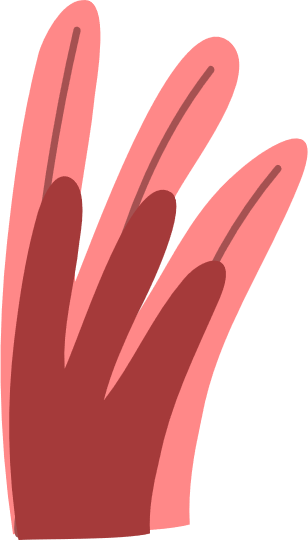 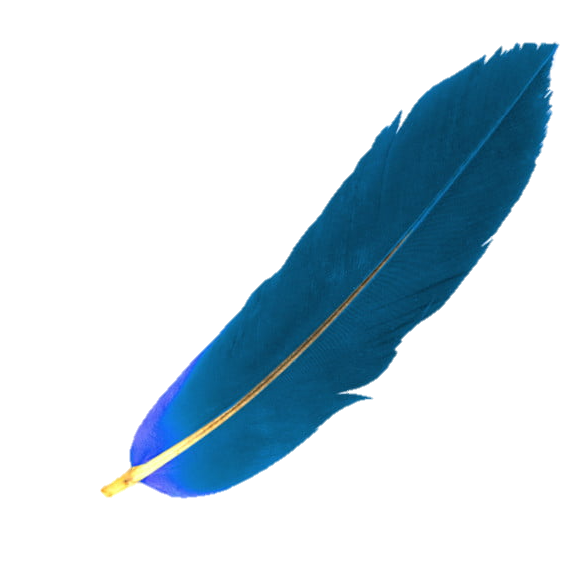 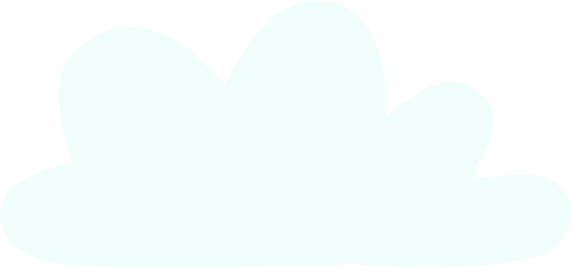 Mở rộng và hệ thống hóa một số vốn từ về công dân.
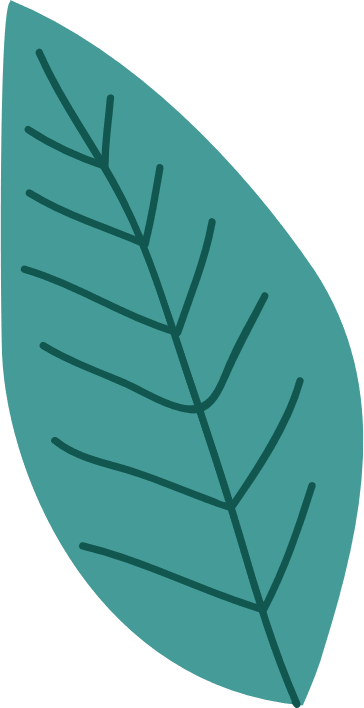 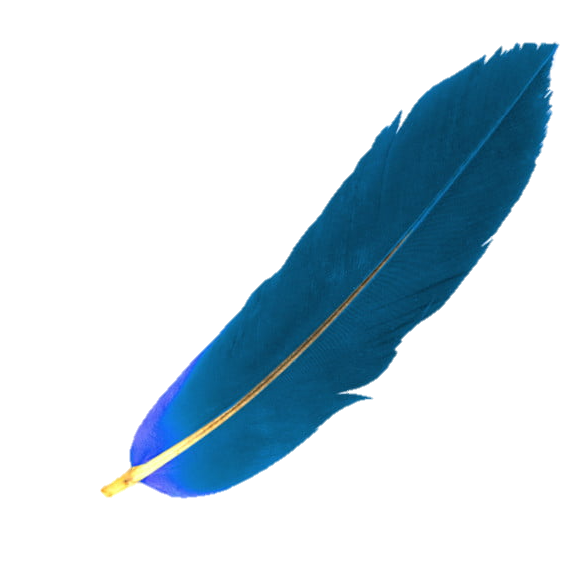 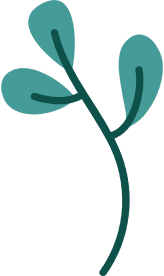 Hiểu nghĩa một số từ ngữ về công dân: ý thức, quyền lợi, nghĩa vụ của công dân.
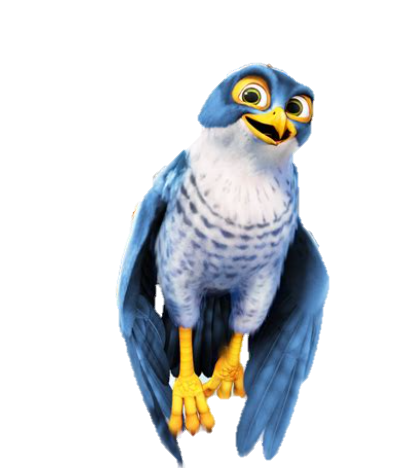 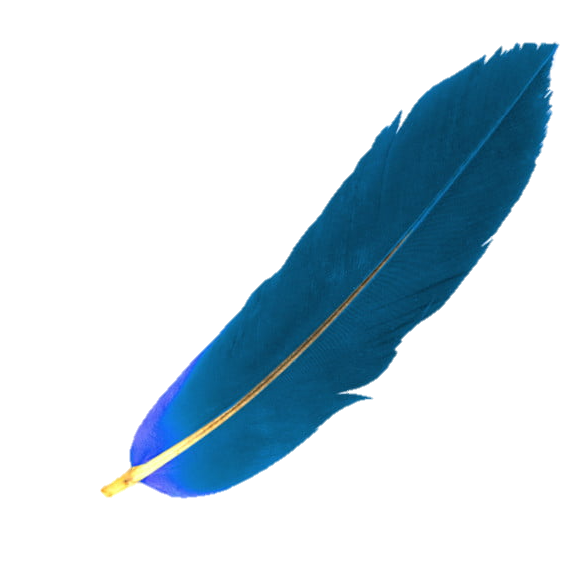 Viết được đoạn văn ngắn nói về nghĩa vụ bảo vệ Tổ quốc của mỗi công dân dựa vào câu nói của Bác Hồ.
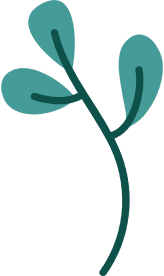 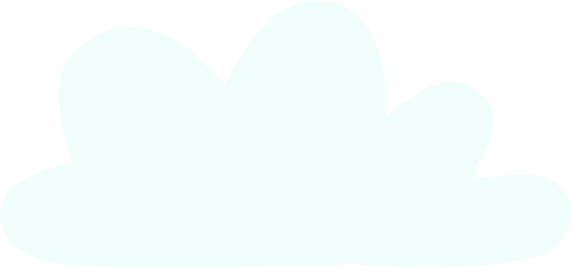 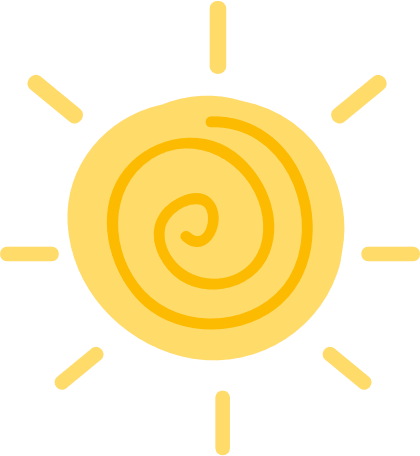 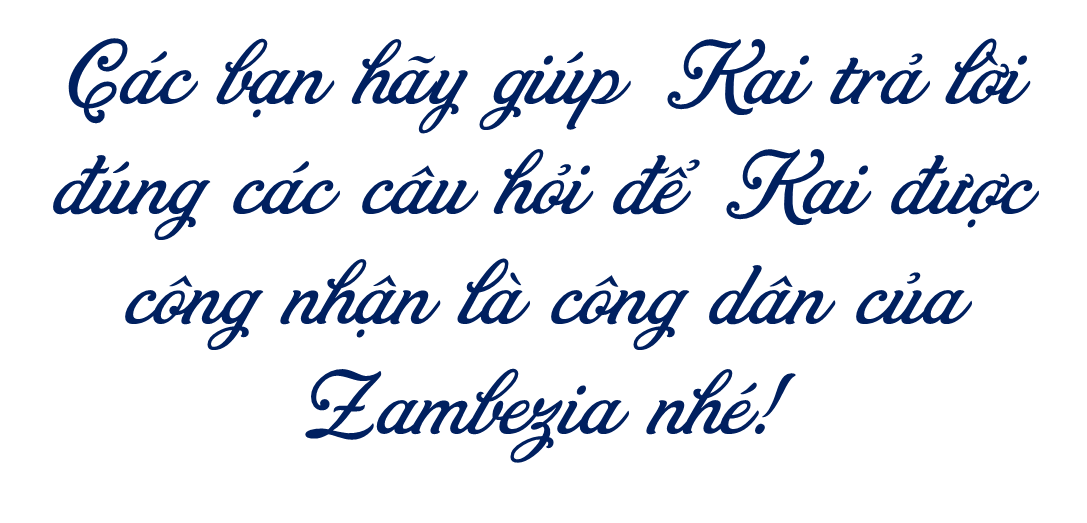 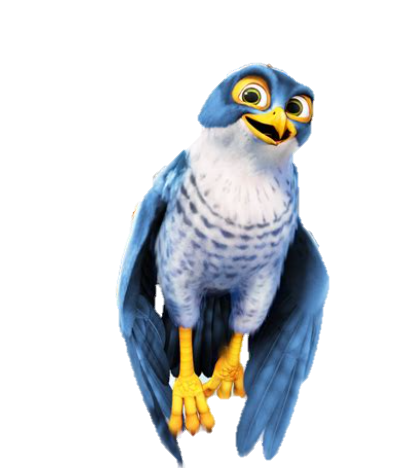 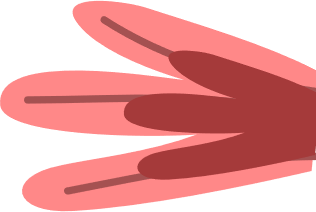 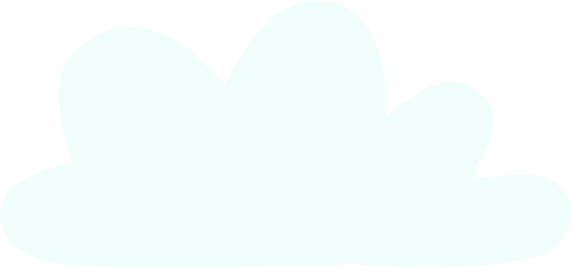 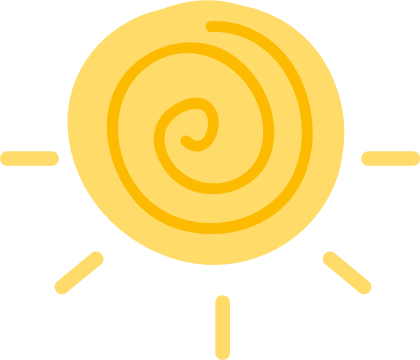 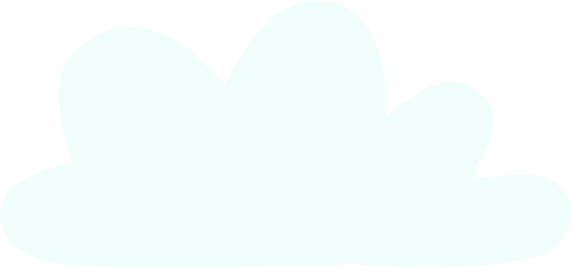 1. Ghép từ công dân vào trước hoặc sau từng từ dưới đây để tạo thành những cụm từ có nghĩa :
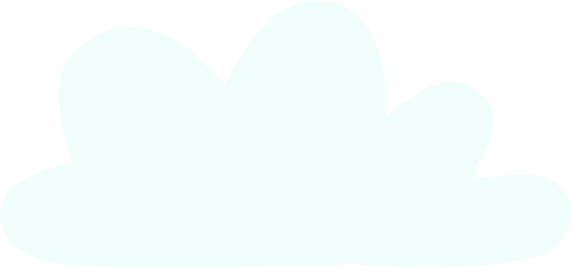 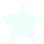 nghĩa vụ, quyền, ý thức, bổn phận, trách nhiệm, gương mẫu, danh dự.
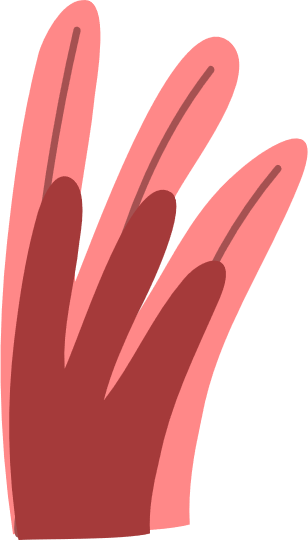 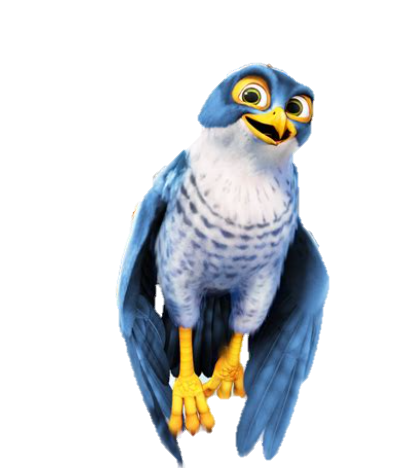 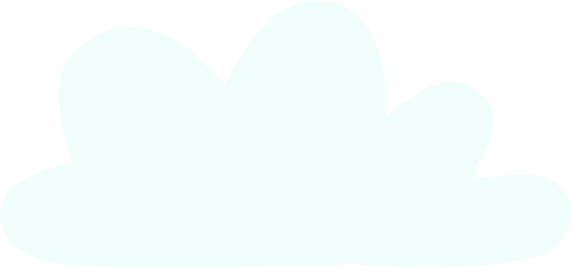 quyền
bổn phận
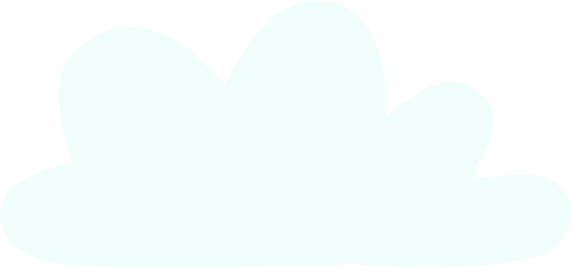 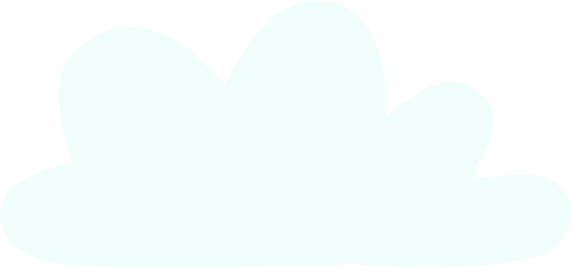 nghĩa vụ
ý thức
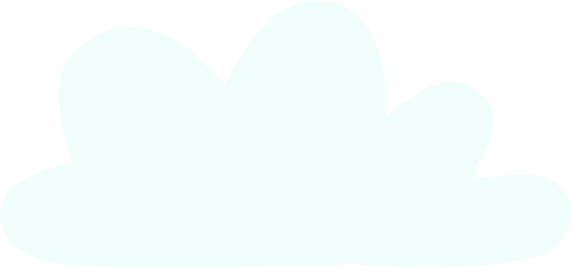 công dân
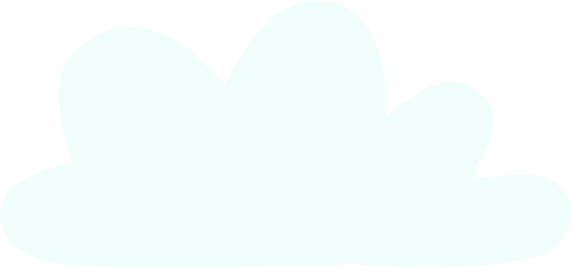 gương mẫu
trách nhiệm
danh dự
danh dự
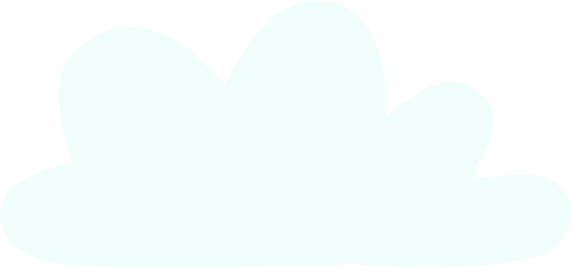 [Speaker Notes: - GV click chuột vào các từ nghĩa vụ, quyền, ý thức, bổn phận, trách nhiệm, gương mẫu, danh dự để các từ ấy ghép vào với từ công dân.]
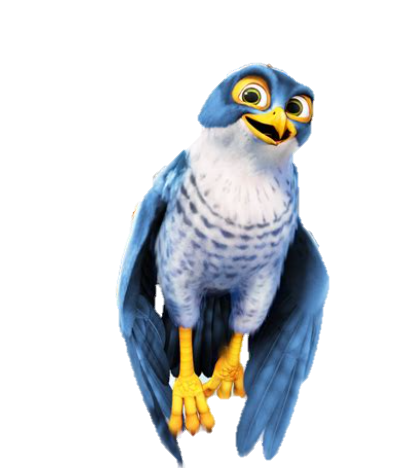 quyền
công dân
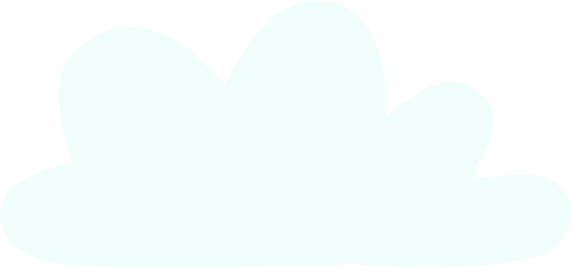 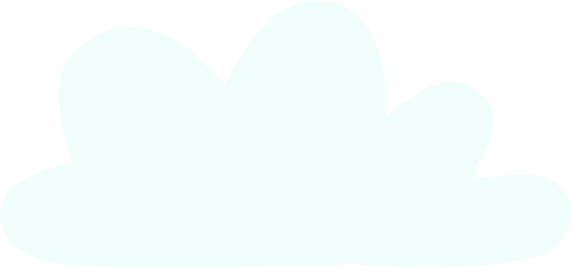 công dân
nghĩa vụ
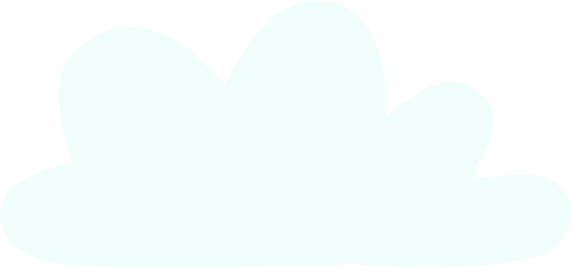 trách nhiệm
công dân
công dân
ý thức
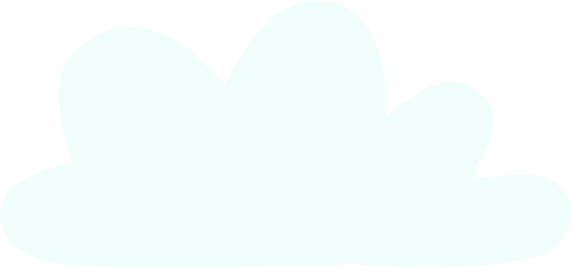 bổn phận
công dân
công dân
danh dự
công dân
gương mẫu
danh dự
công dân
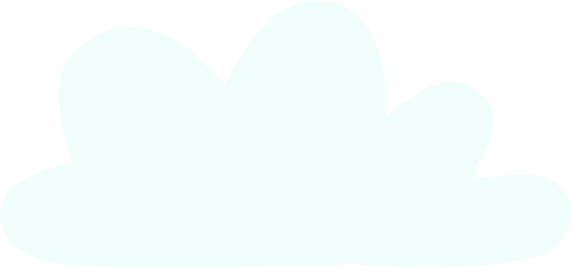 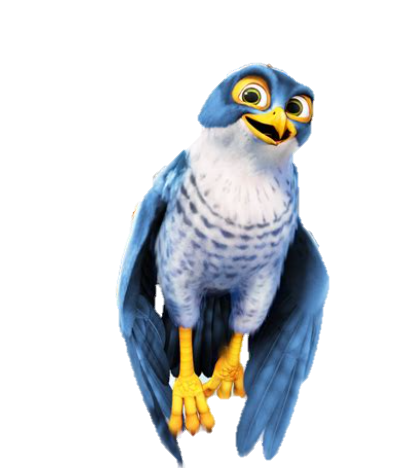 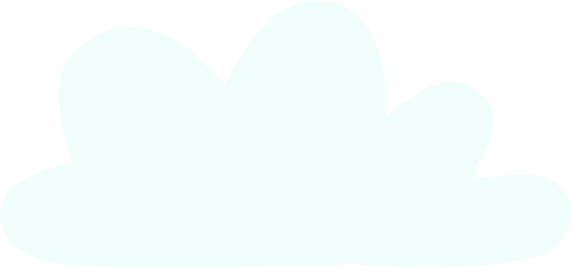 2. Tìm nghĩa ở cột A thích hợp với mỗi cụm từ ở cột B:
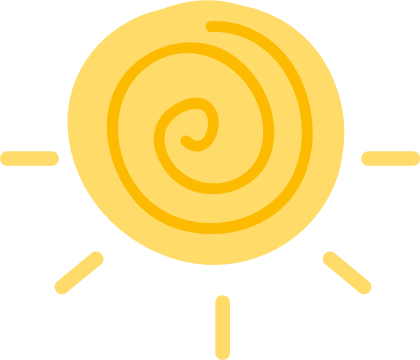 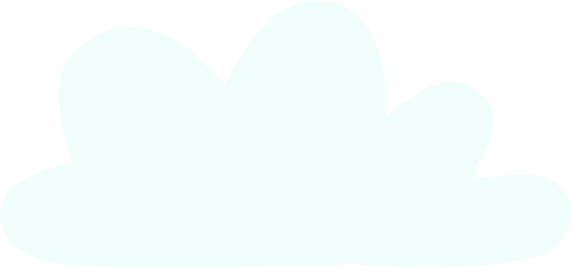 A
B
Điều mà pháp luật hoặc xã hội công nhận cho người dân được hưởng, được làm, được đòi hỏi.
Nghĩa vụ công dân
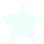 Sự hiểu biết về nghĩa vụ và quyền lợi của người dân đối với đất nước.
Quyền công dân
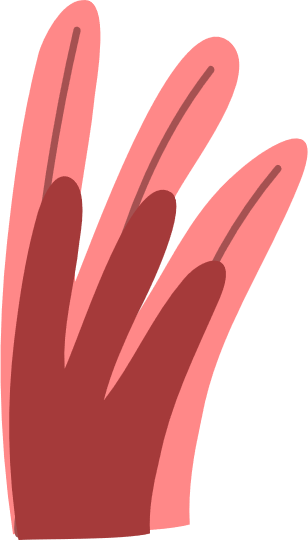 Điều mà pháp luật hay đạo đức bát buộc người dân phải làm đối với đất nước, đối với người khác.
Ý thức công dân
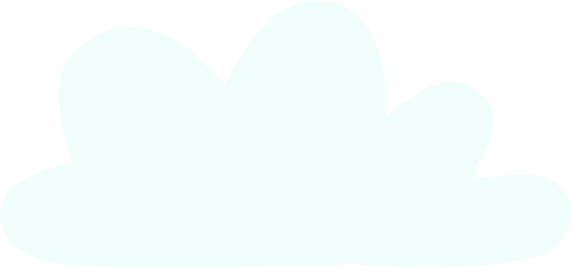 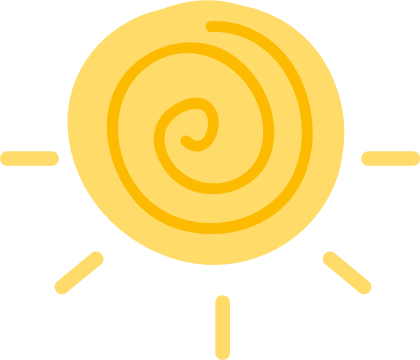 A
B
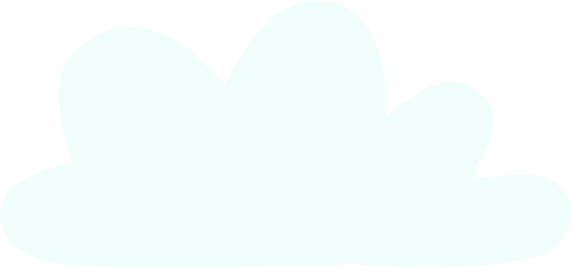 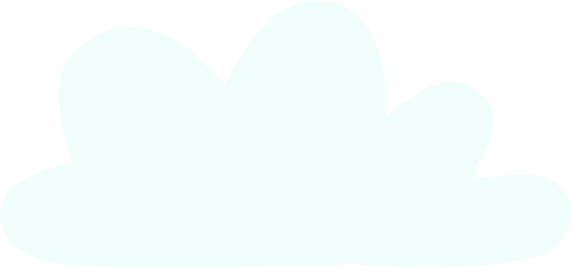 Điều mà pháp luật hoặc xã hội công nhận cho người dân được hưởng, được làm, được đòi hỏi.
Nghĩa vụ công dân
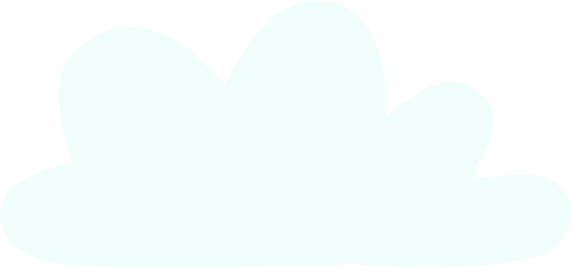 Sự hiểu biết về nghĩa vụ và quyền lợi của người dân đối với đất nước.
Quyền công dân
Điều mà pháp luật hay đạo đức bát buộc người dân phải làm đối với đất nước, đối với người khác.
Ý thức công dân
[Speaker Notes: GV nhấn vào màn hình đề ra đáp án
GV nhấn vào mỗ ô cột B để ra hình ảnh minh họa tương ứng ( Nghĩa vụ công dân  slide 11, quyền công dân  slide 10, ý thức công dân  slide 12)
GV nhấn vào mặt trời để xuống slide 13 (Bầu cử: Quyền và nghĩa vụ của công dân)]
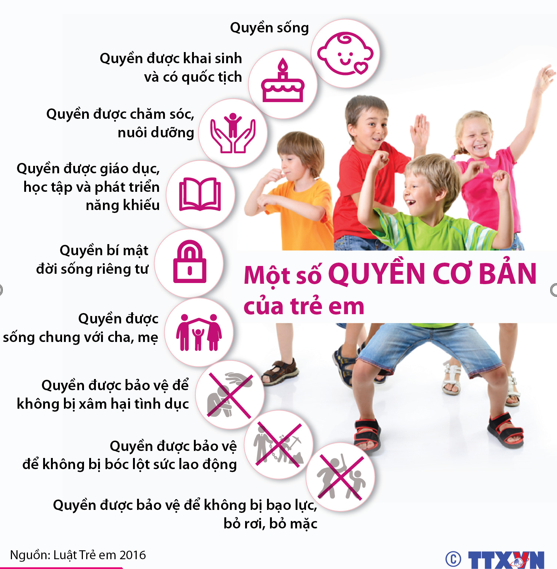 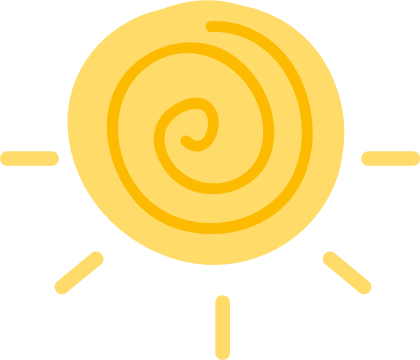 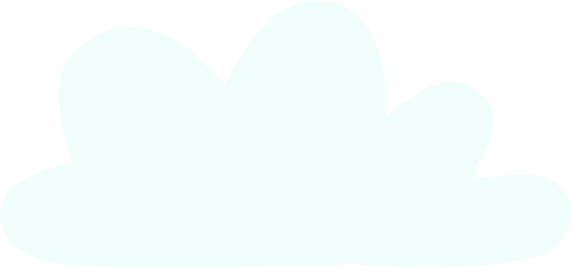 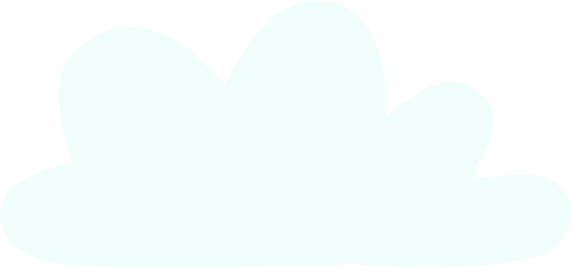 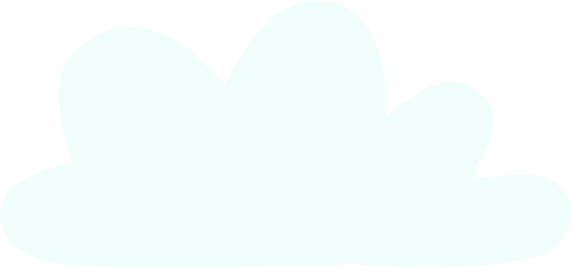 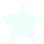 Quyền công dân
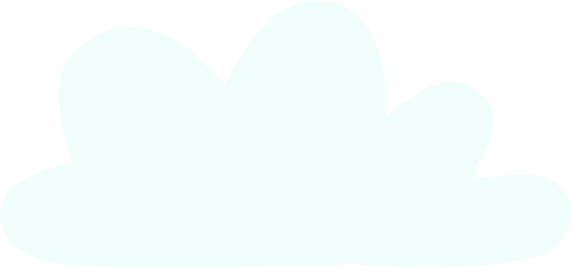 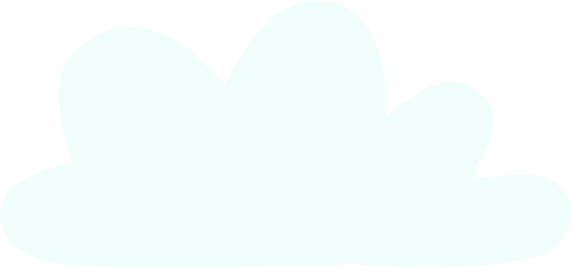 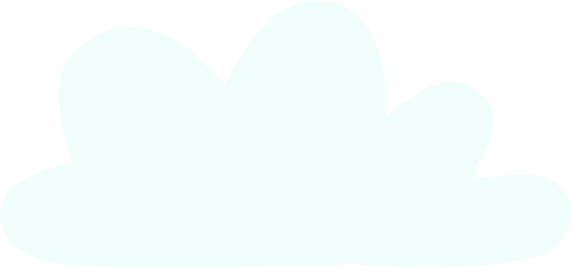 [Speaker Notes: - GV nhấn vào mặt trời để quay về slide 9]
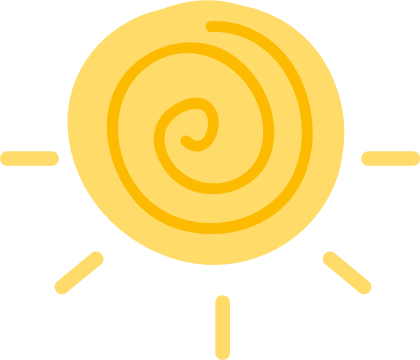 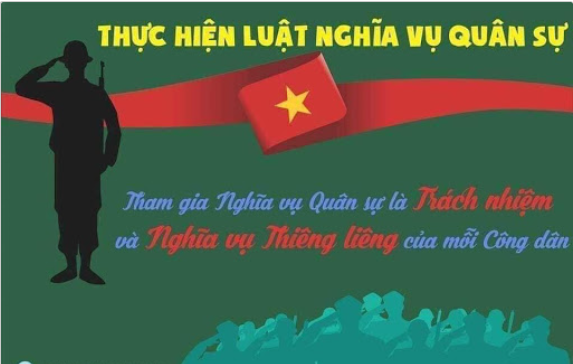 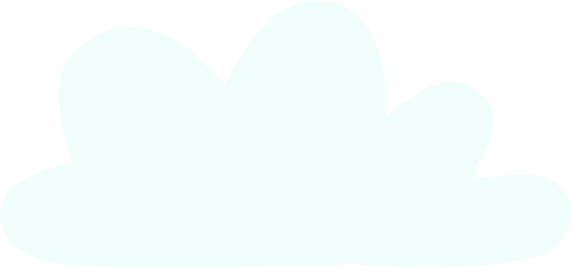 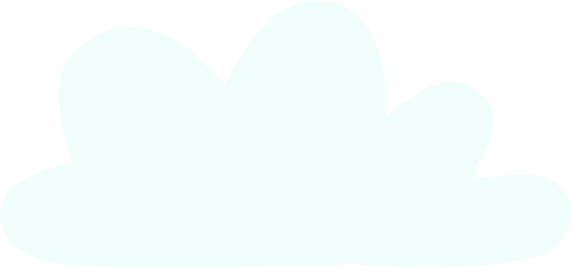 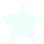 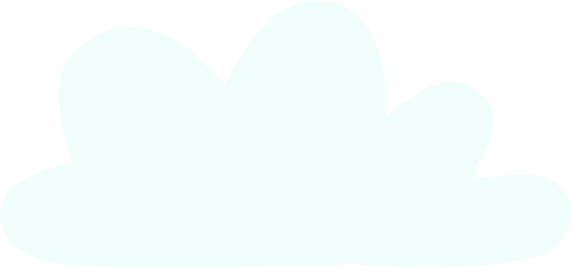 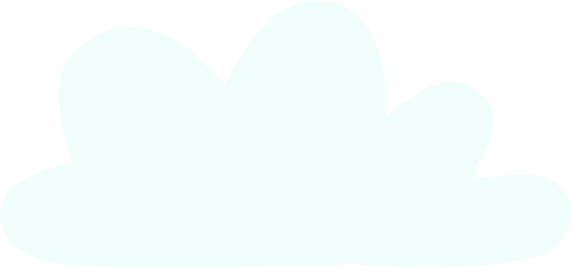 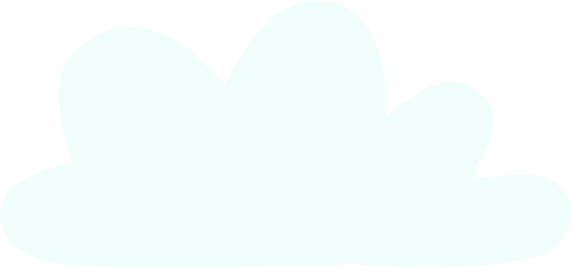 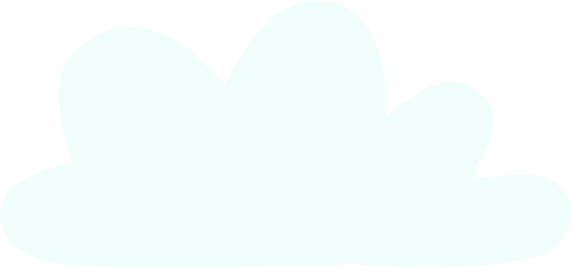 Nghĩa vụ công dân
[Speaker Notes: - GV nhấn vào mặt trời để quay về slide 9]
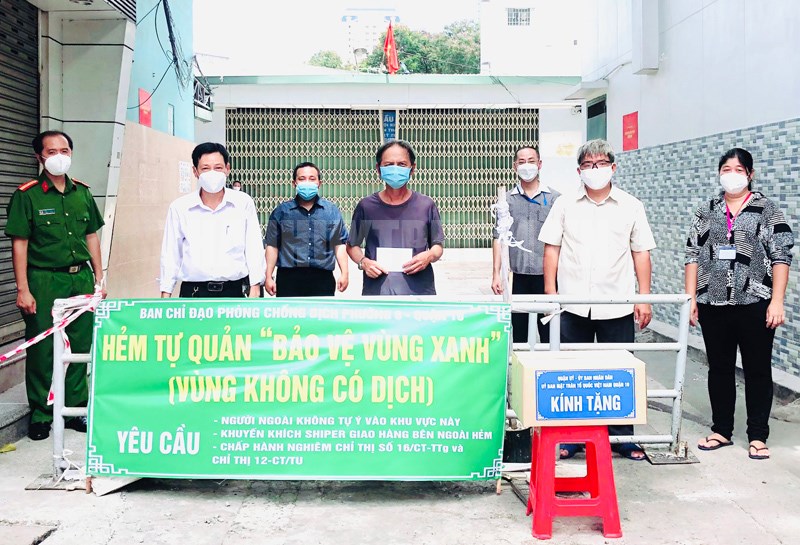 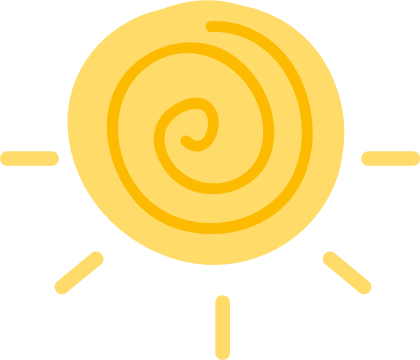 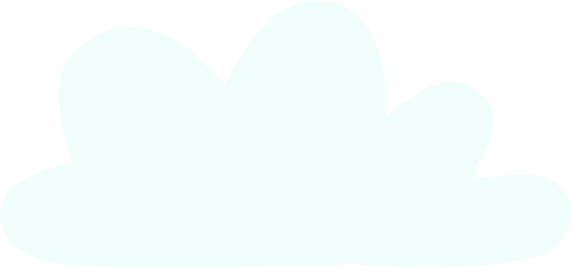 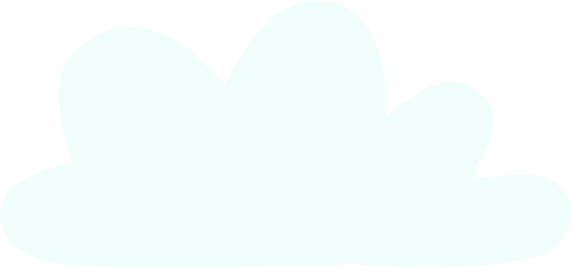 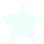 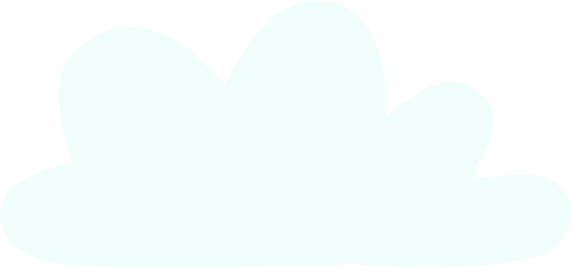 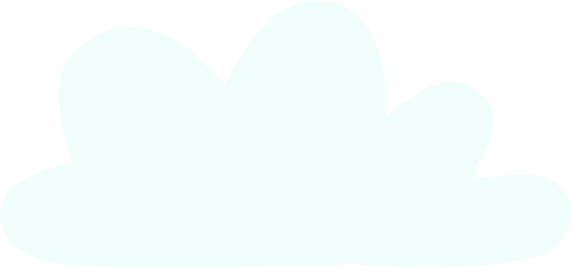 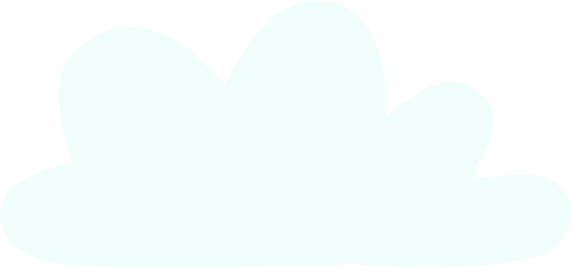 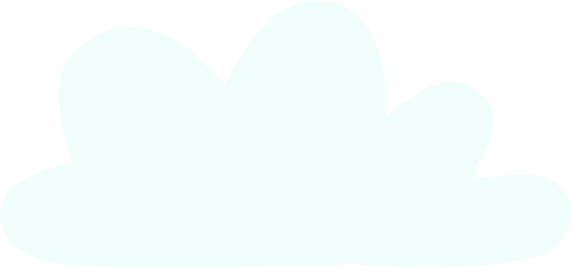 Ý thức công dân
[Speaker Notes: - GV nhấn vào mặt trời để quay về slide 9]
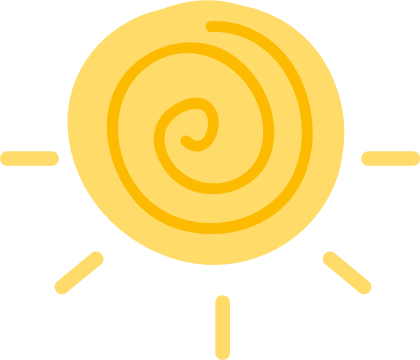 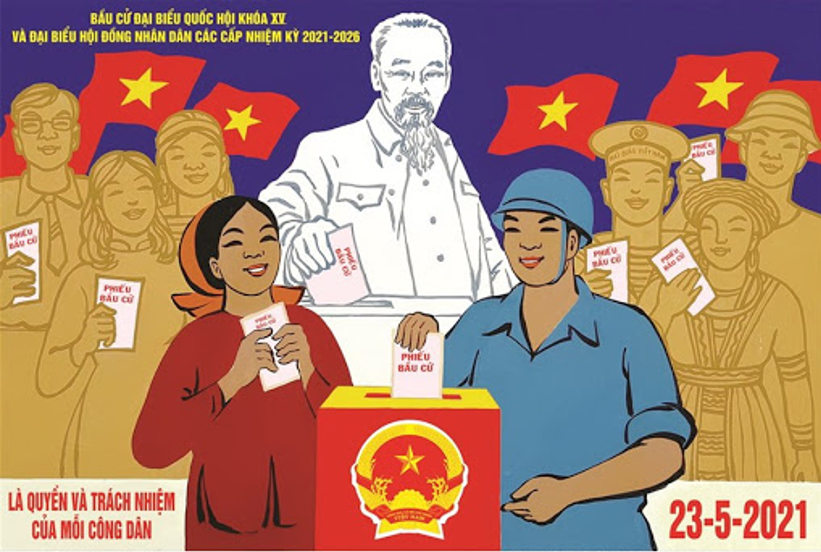 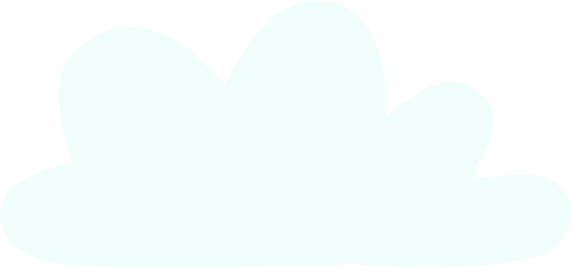 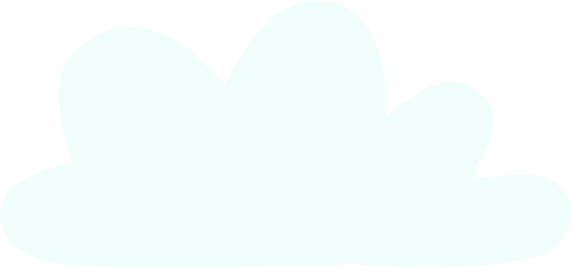 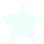 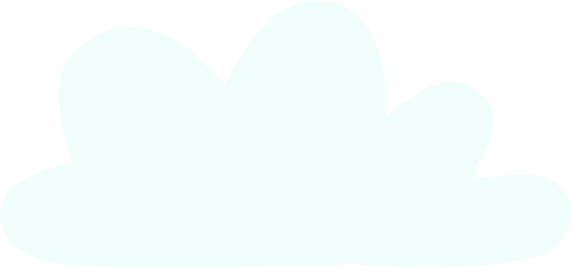 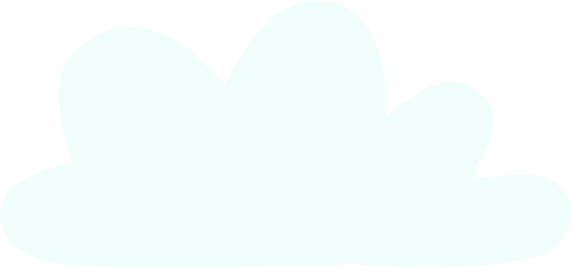 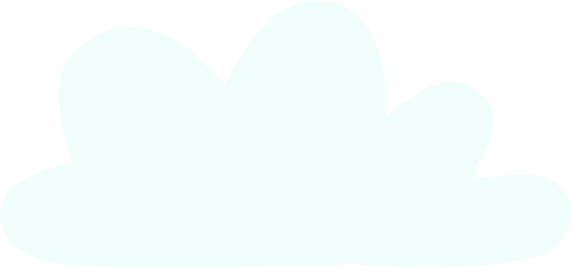 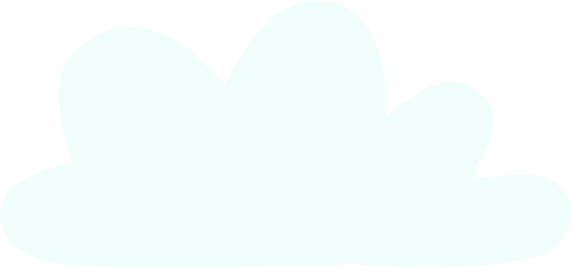 Quyền và nghĩa vụ công dân
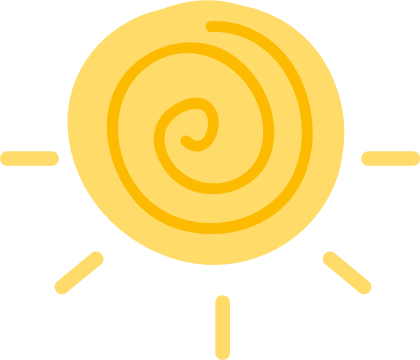 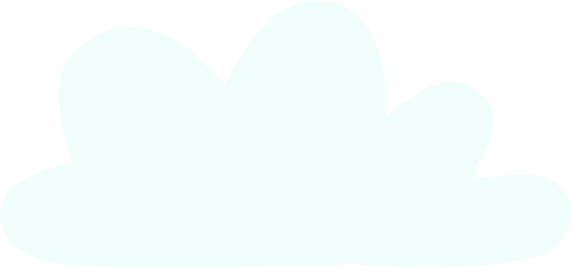 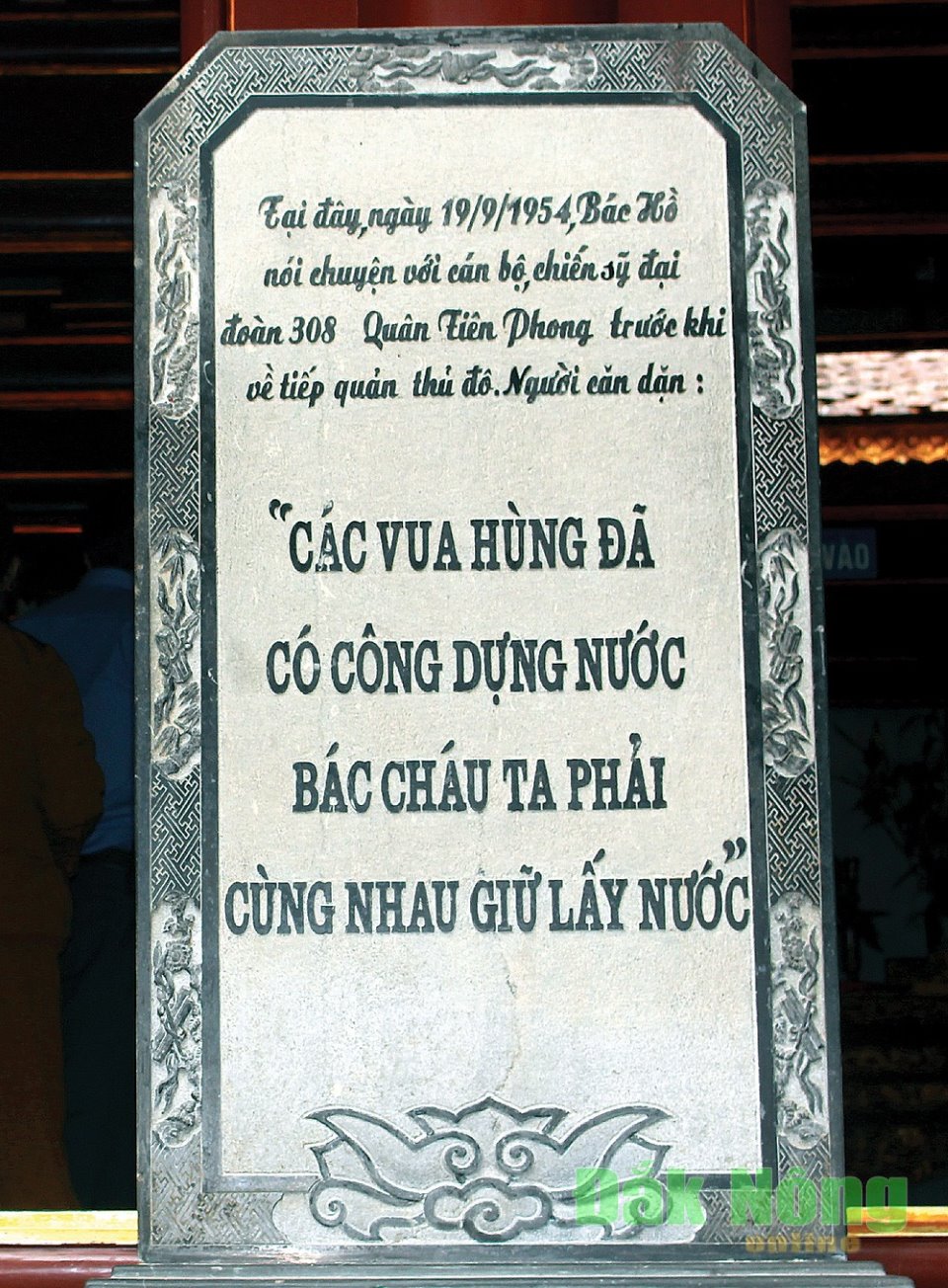 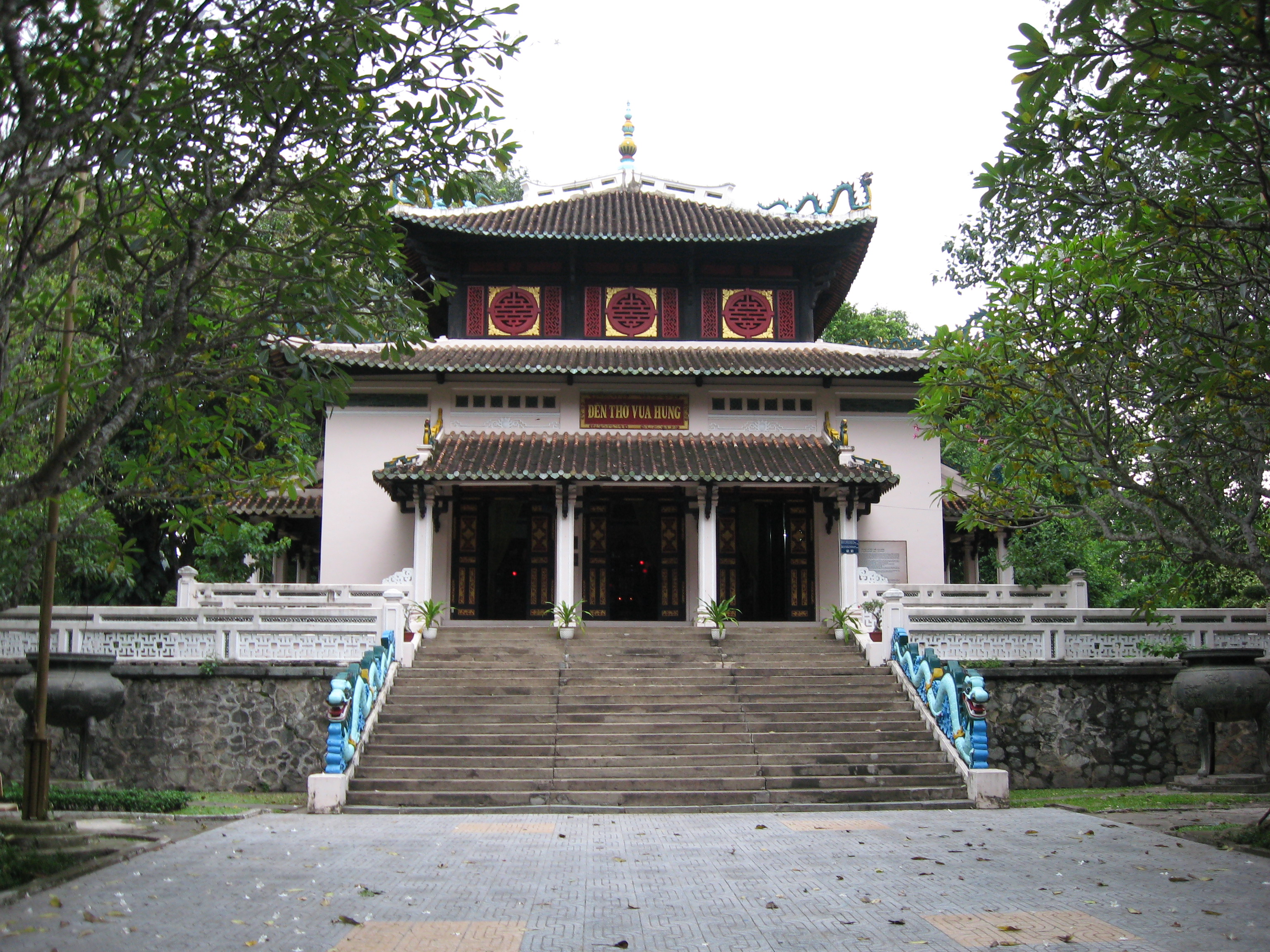 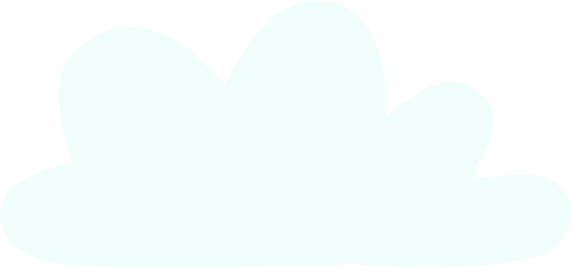 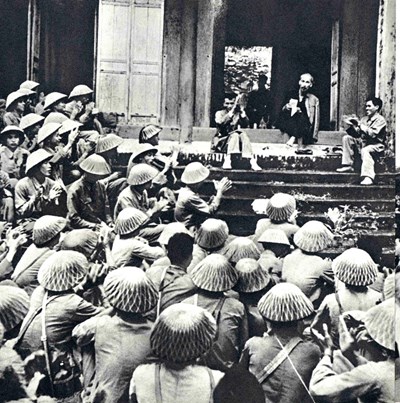 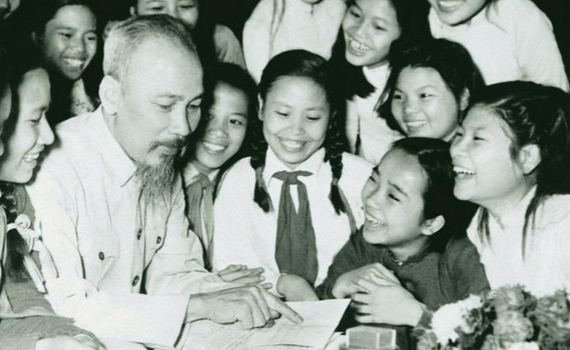 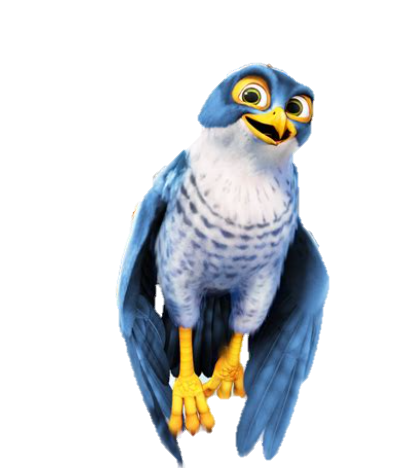 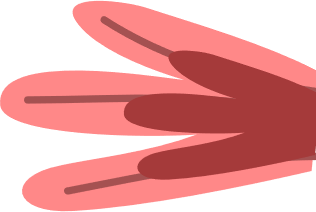 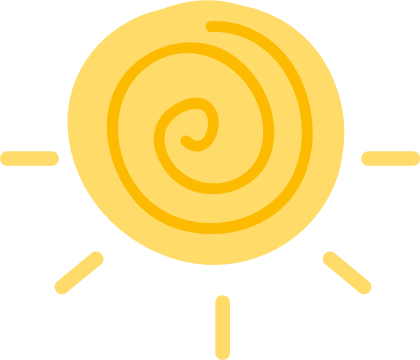 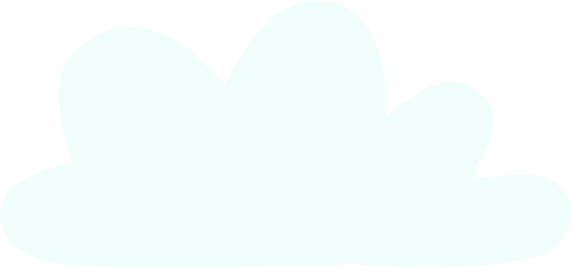 3. Dựa vào nội dung câu nói của Bác Hồ "Các vua Hùng đã có công dựng nước, Bác cháu ta phải cùng nhau giữ lấy nước.", em hãy viết một đoạn văn khoảng 5 câu về nghĩa vụ bảo vệ Tổ quốc của mỗi công dân.
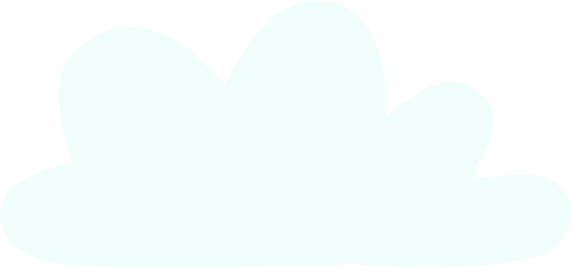 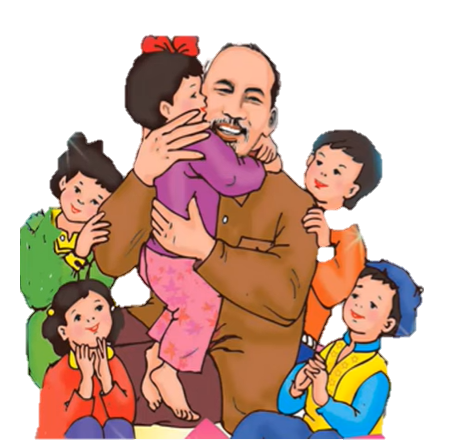 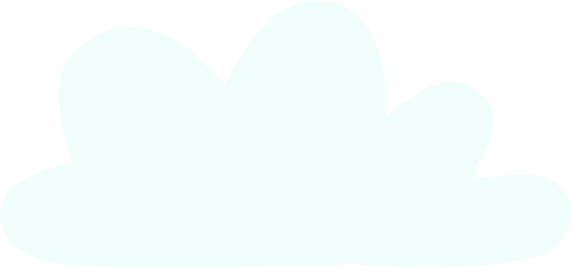 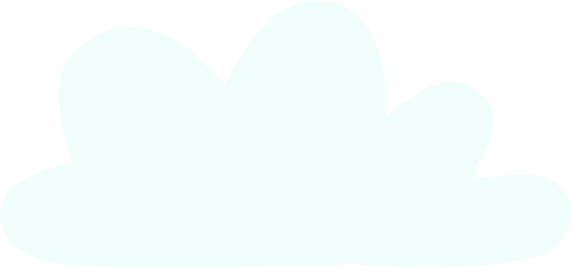 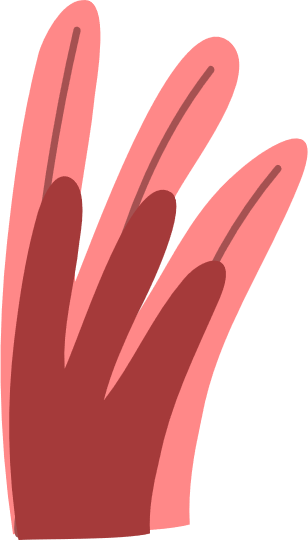 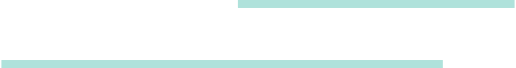 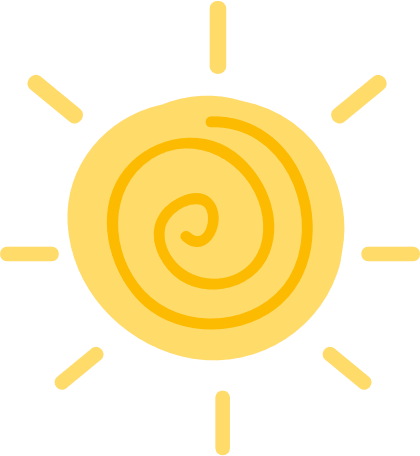 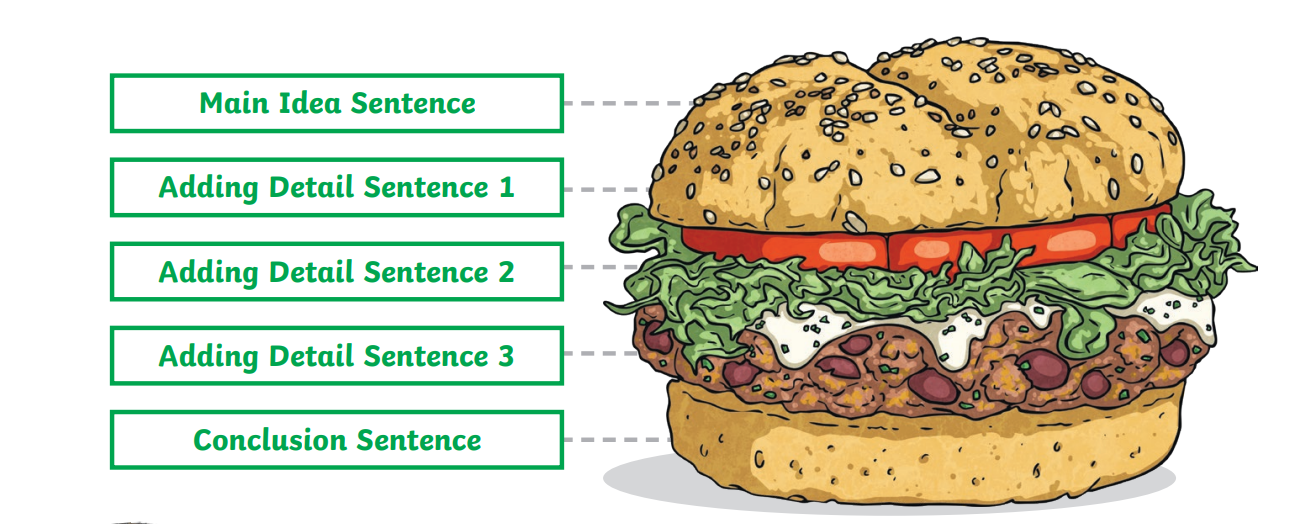 Gợi ý:
Trong chiến tranh
Khi đất nước hòa bình
Trong đại dịch Covid
Nội dung: Nêu được nghĩa vụ bảo vệ Tổ quốc của mỗi công dân.
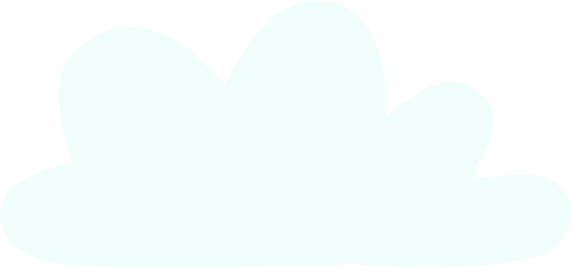 Mở đoạn
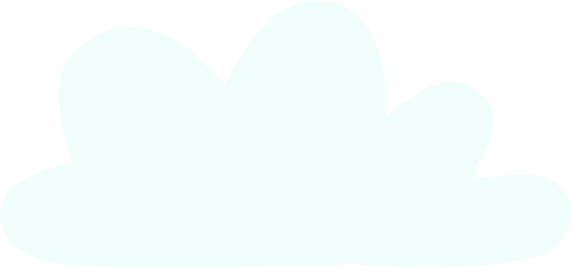 Thân đoạn - ý 1
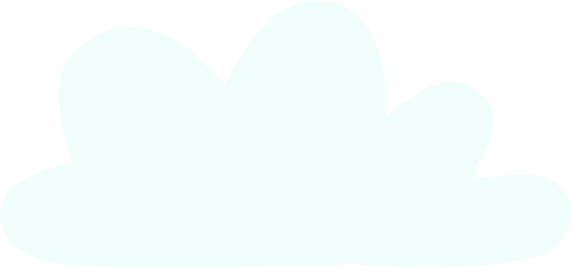 Bố cục:
Hình thức:
 
Đúng yêu cầu đề bài 
Diễn đạt mạch lạc, trôi chảy 
Đúng chính tả, sạch sẽ
Thân đoạn - ý 2
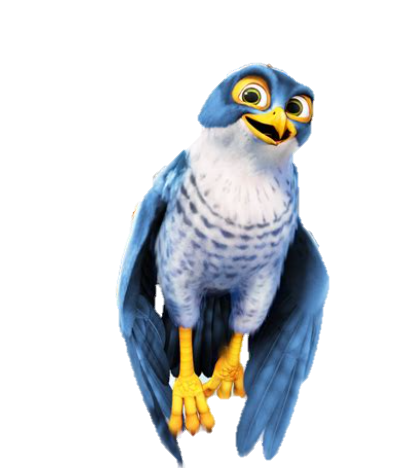 Thân đoạn - ý 3
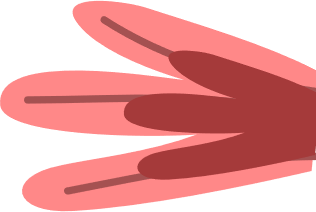 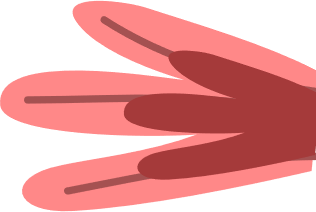 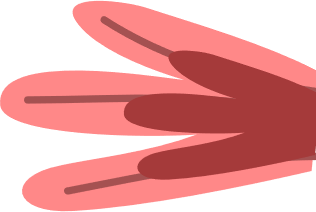 Kết đoạn
Trong chiến tranh
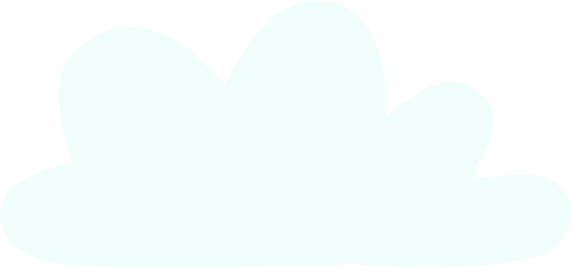 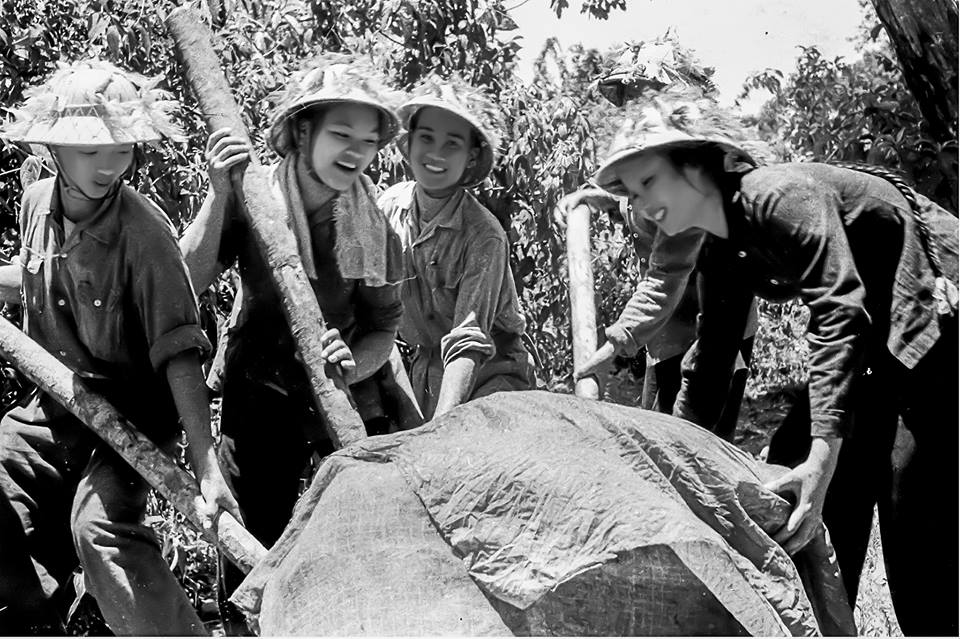 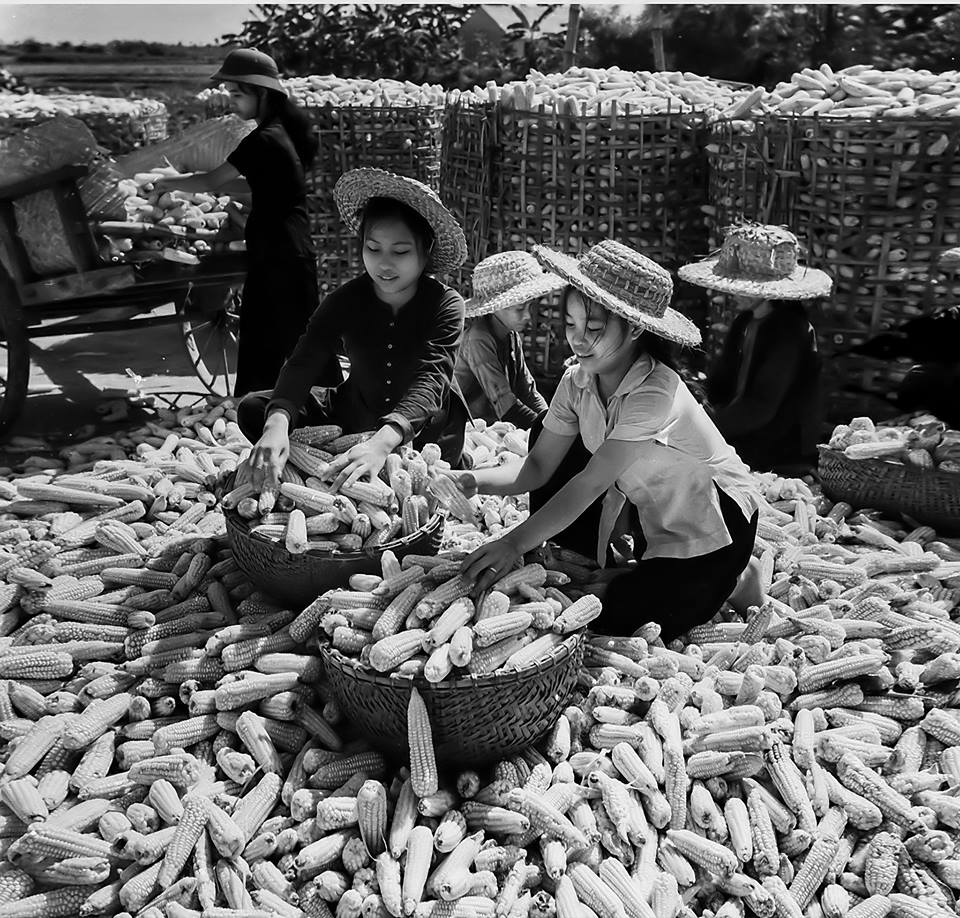 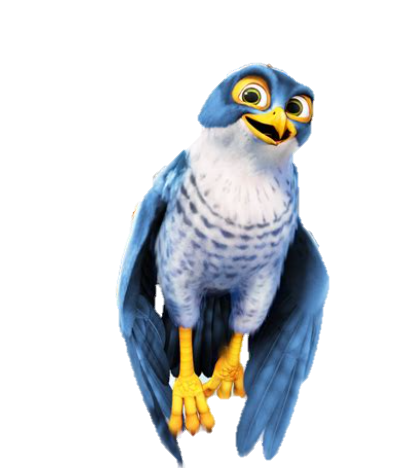 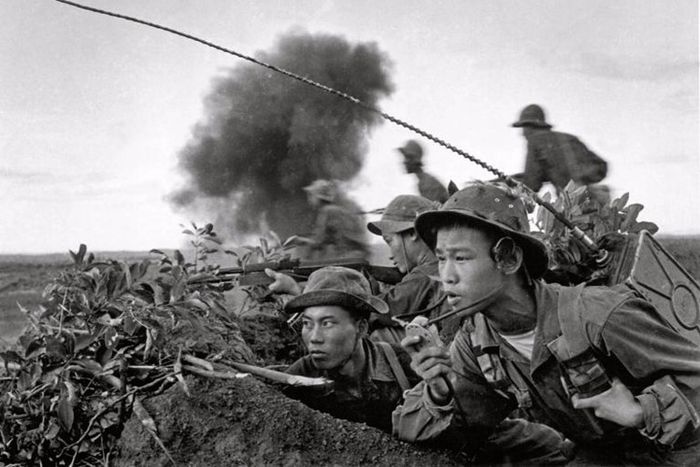 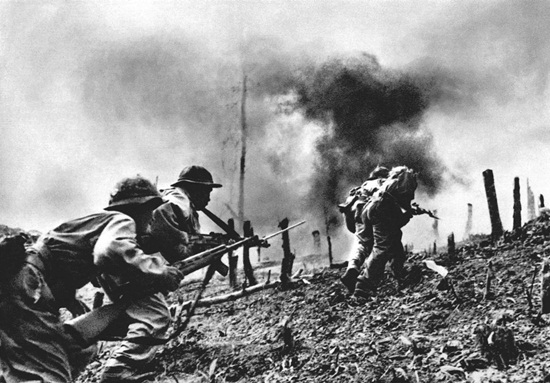 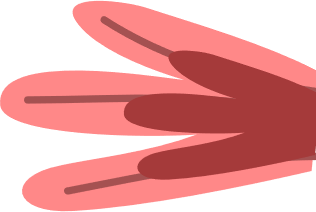 Khi đất nước hòa bình
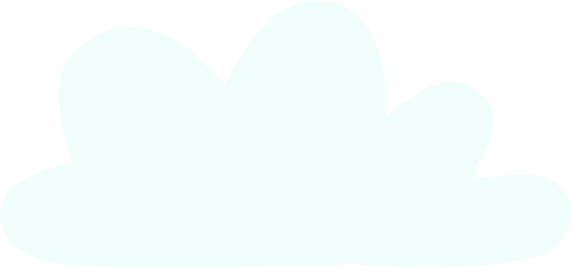 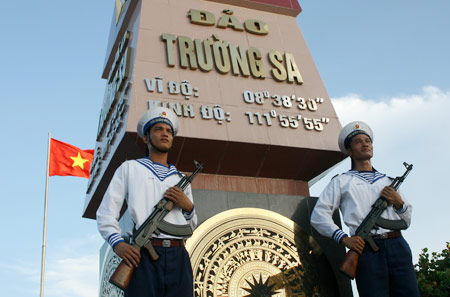 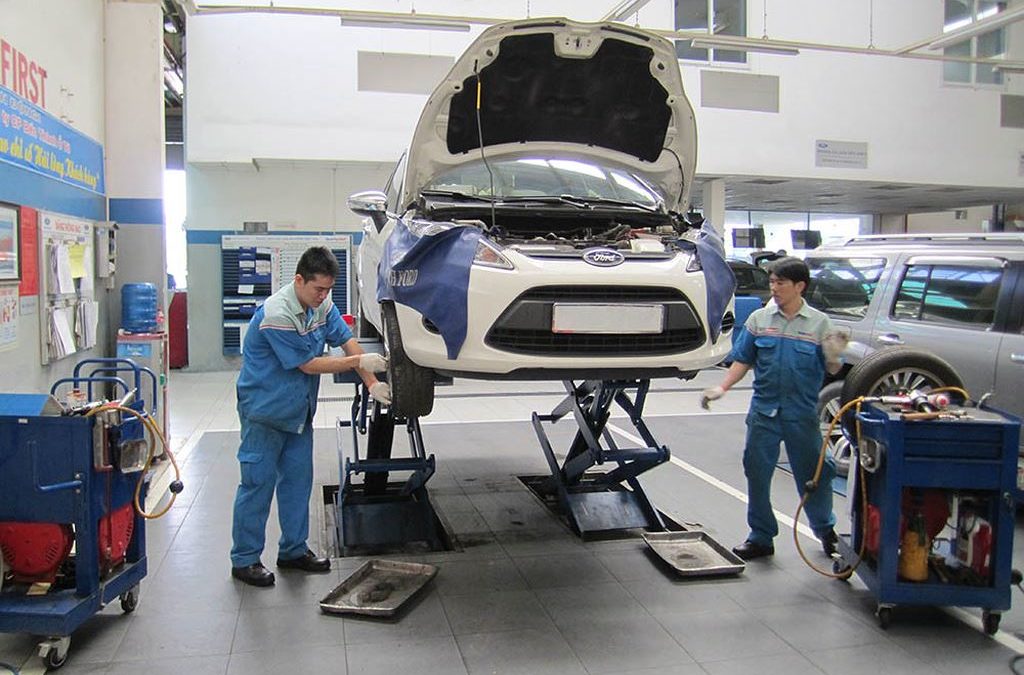 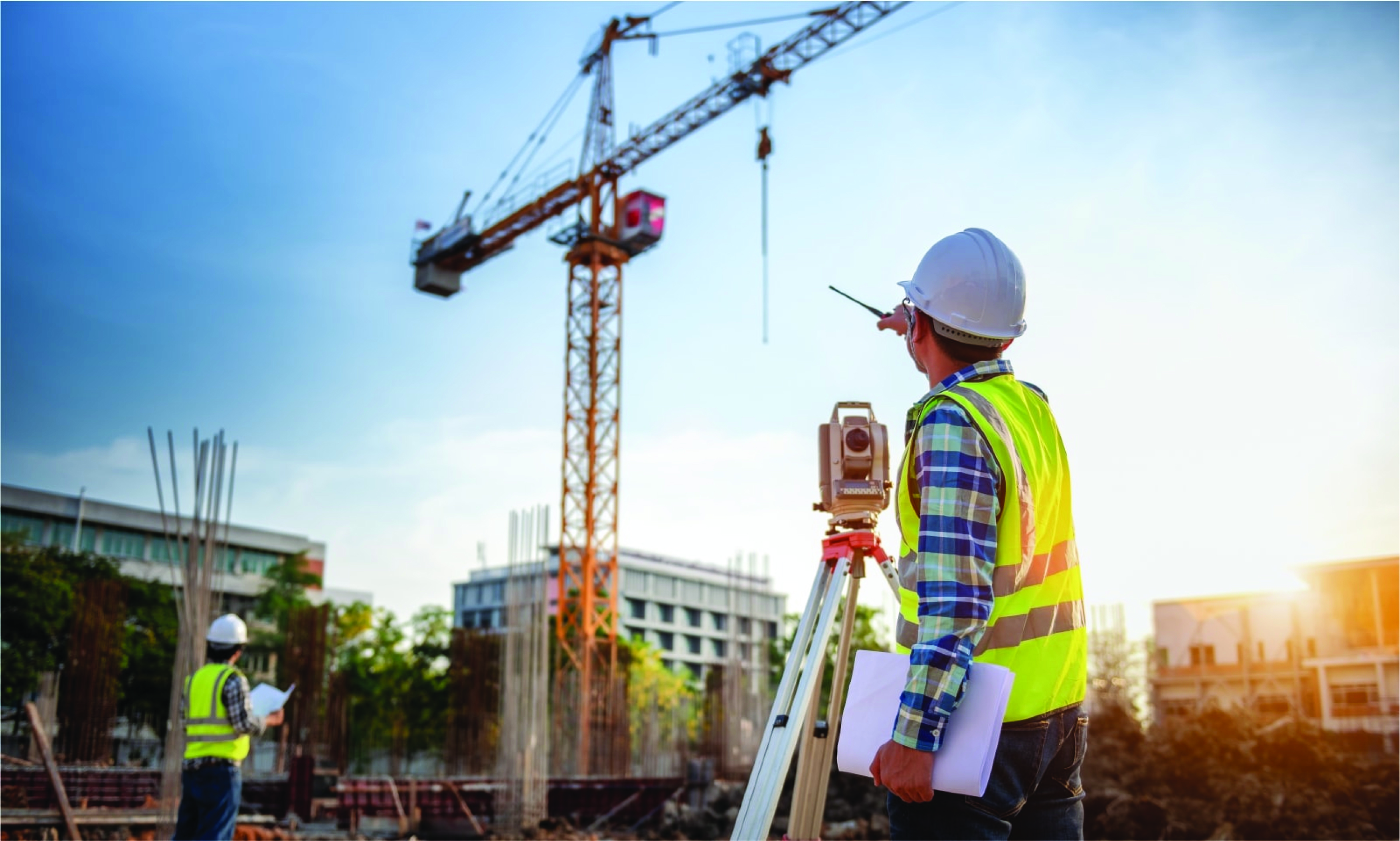 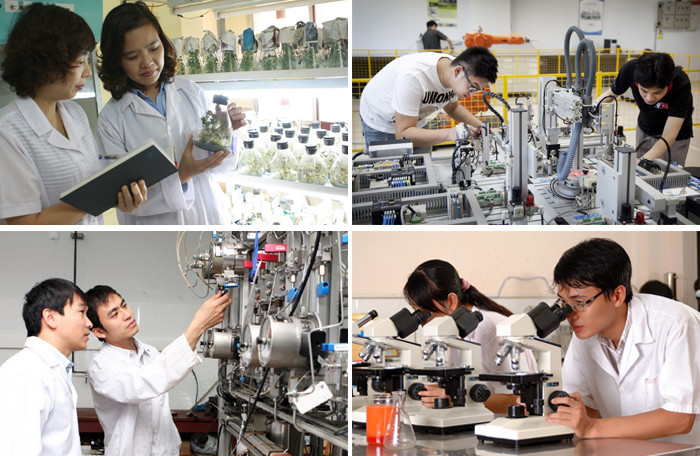 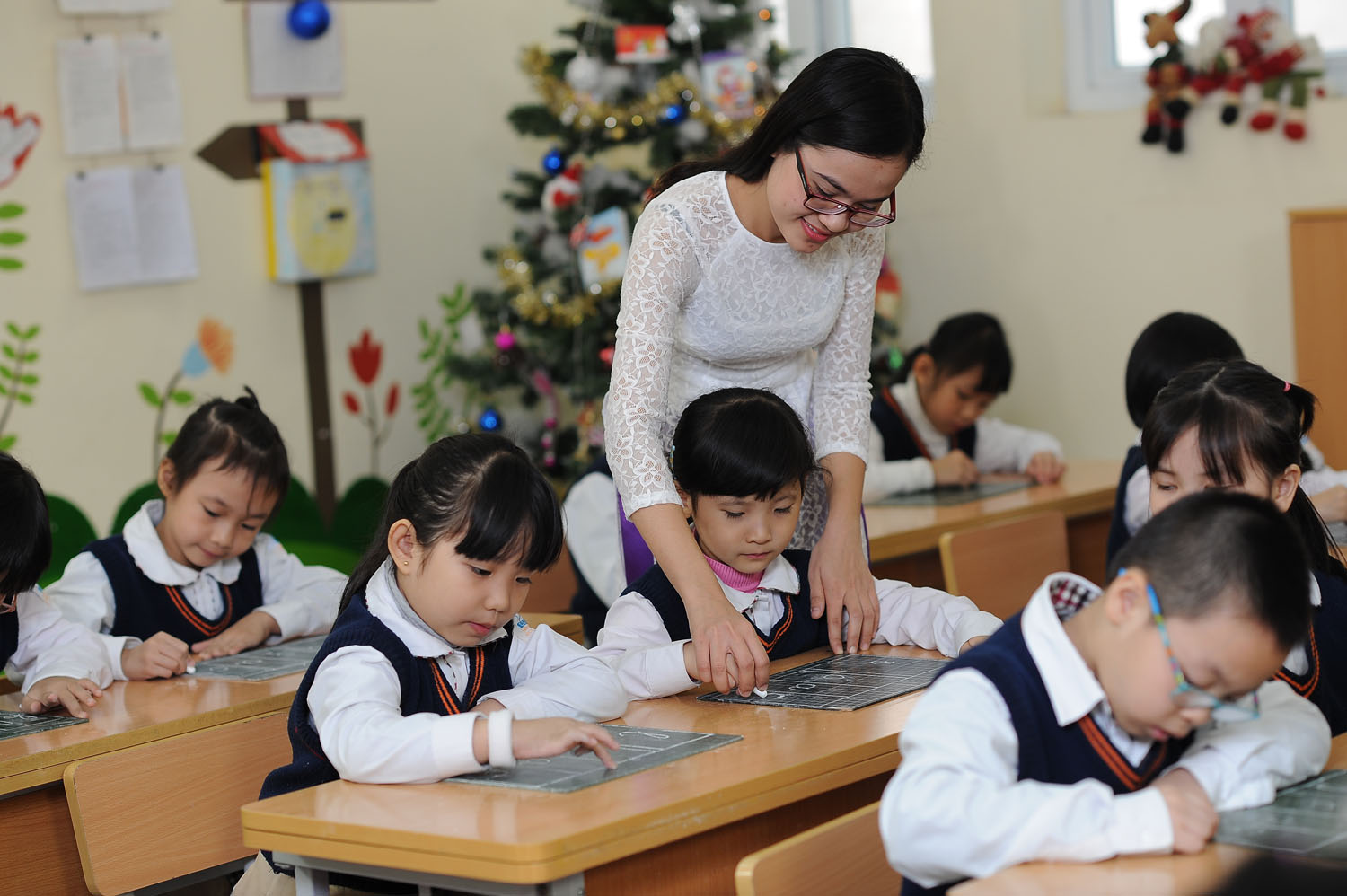 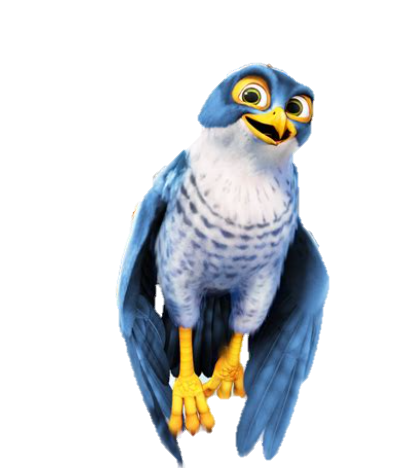 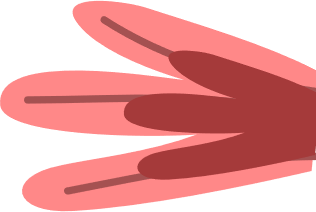 Trong đại dịch Covid
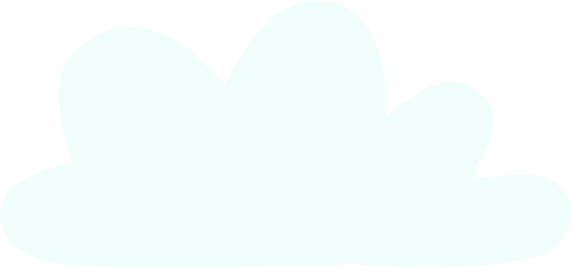 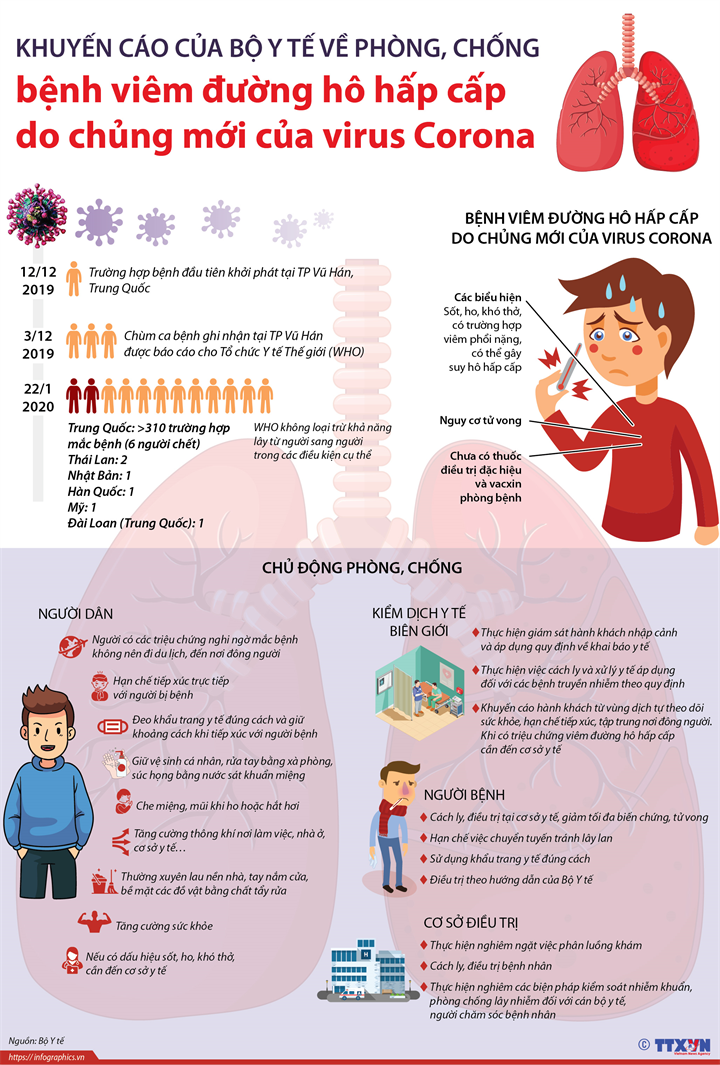 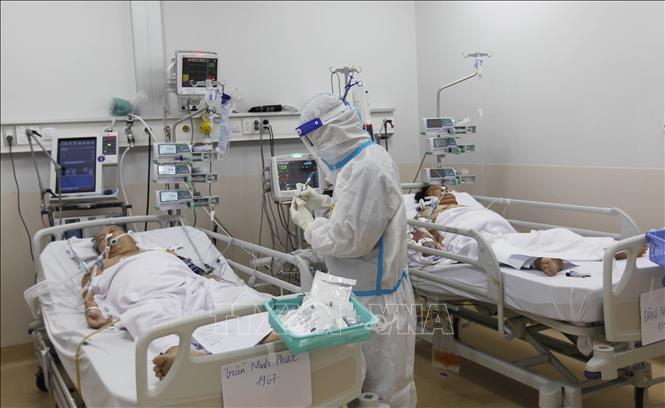 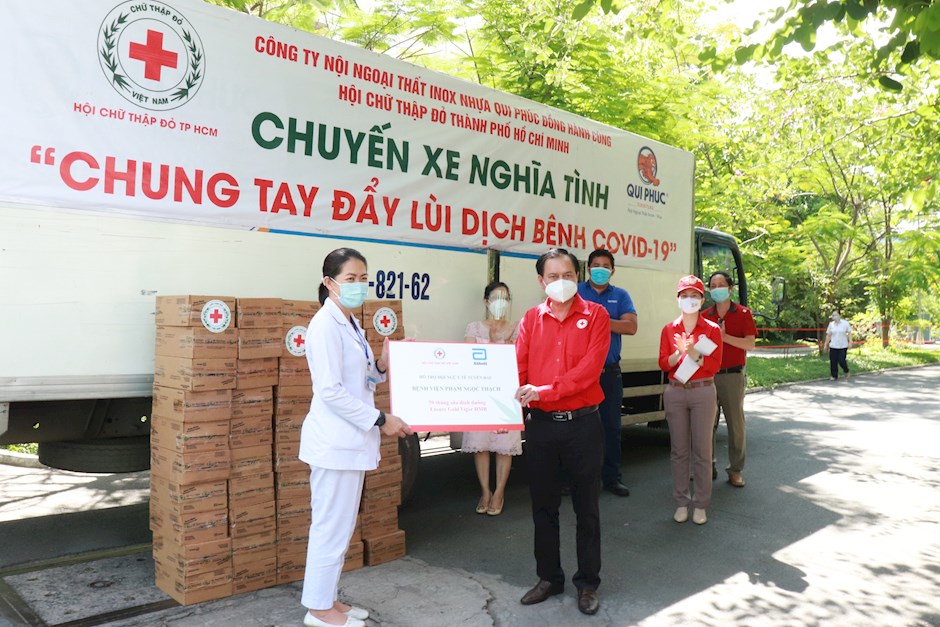 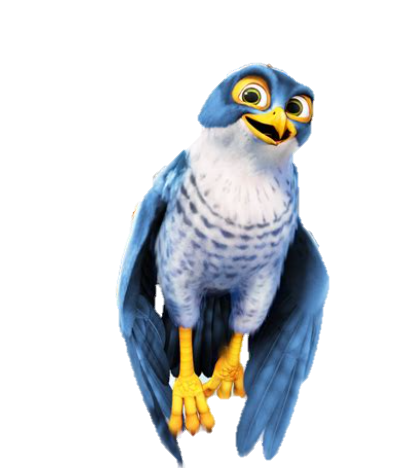 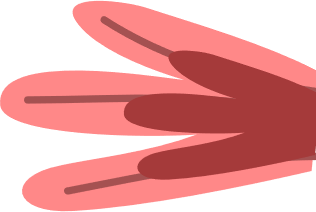 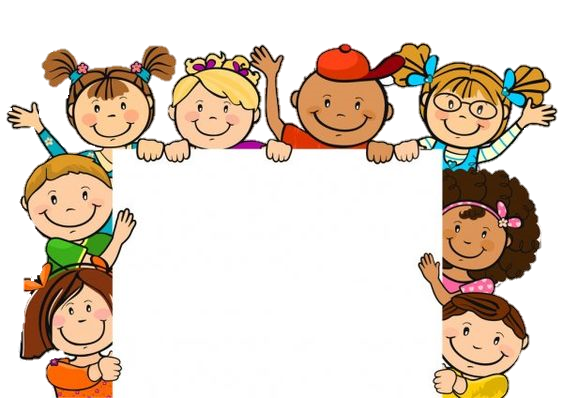 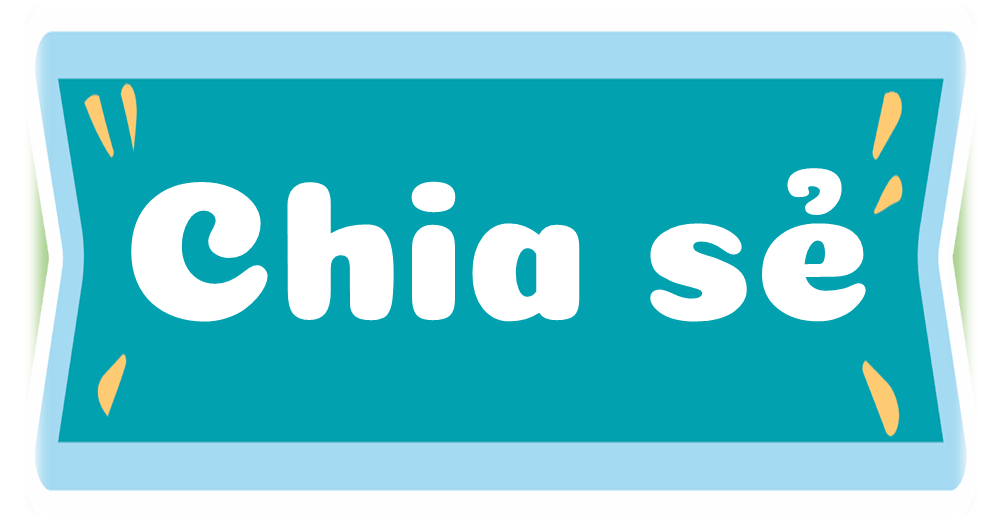 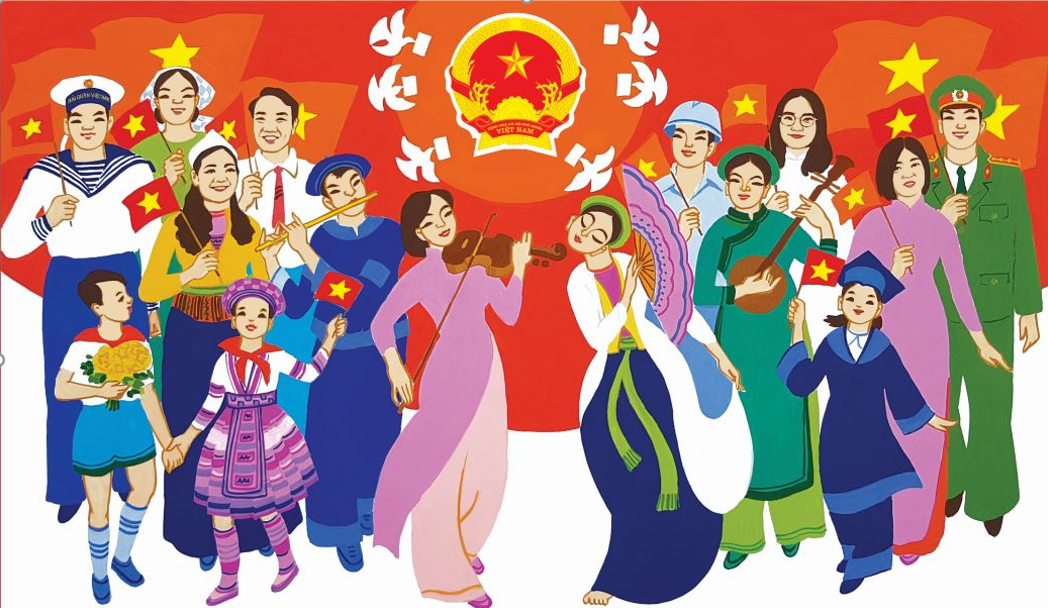 CÔNG DÂN
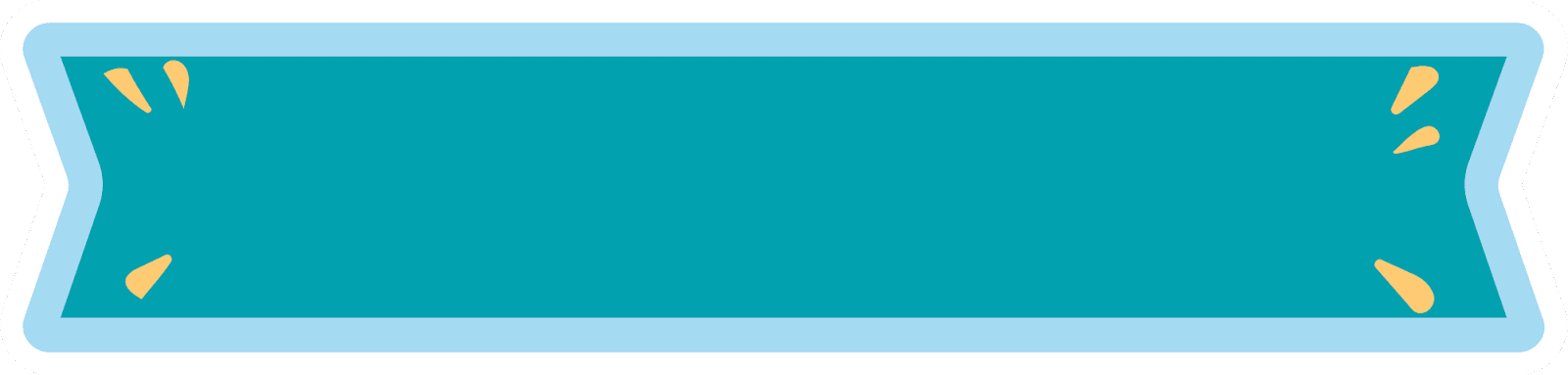 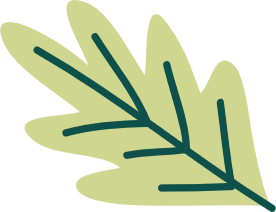 Sau bài học hôm nay, các bạn đã:
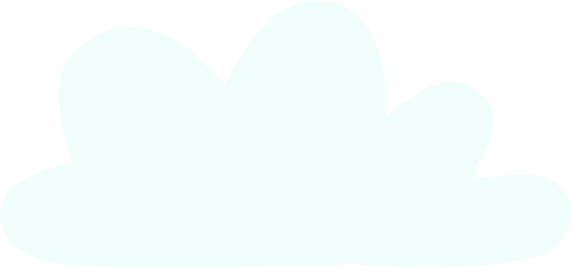 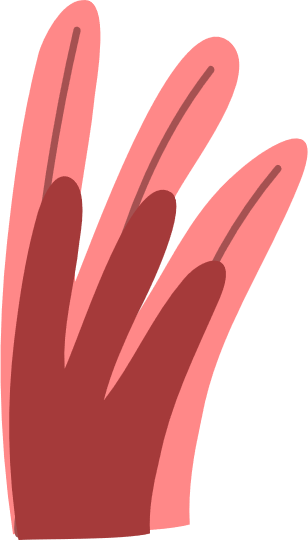 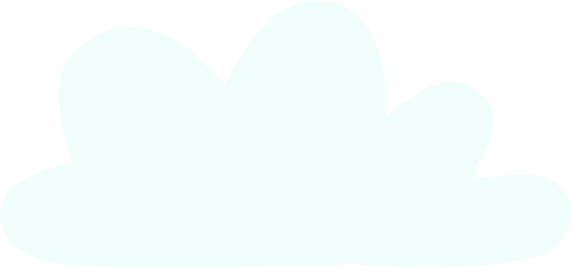 Mở rộng và hệ thống hóa một số vốn từ về công dân.
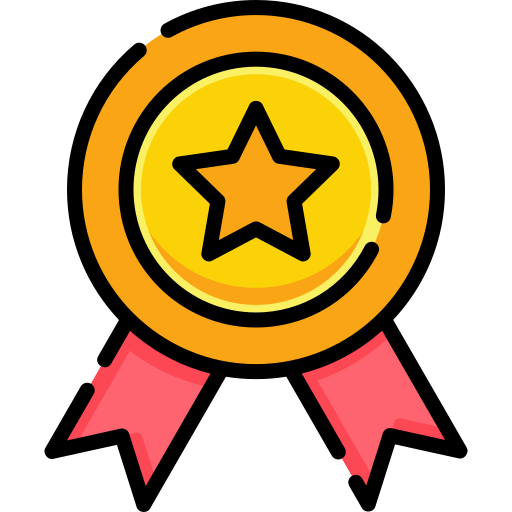 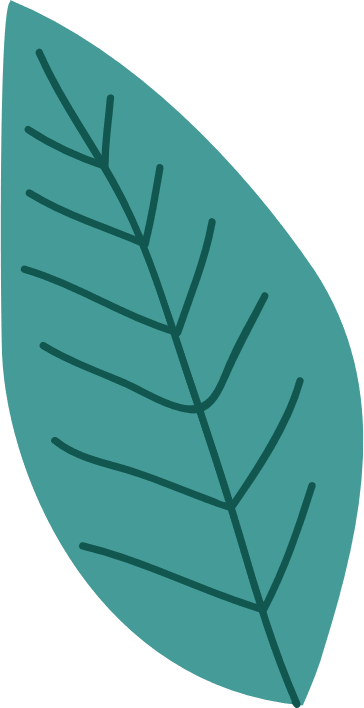 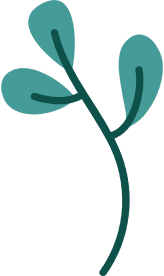 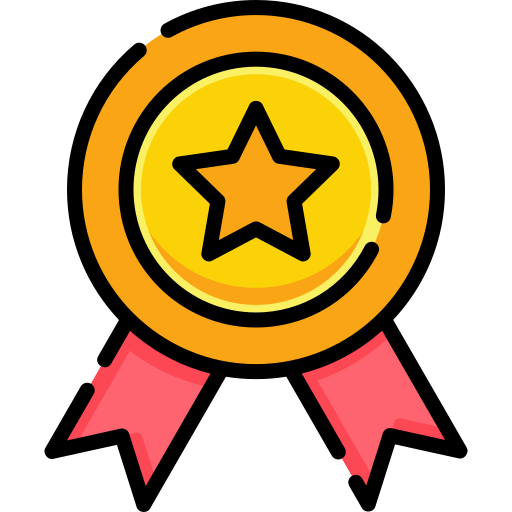 Hiểu nghĩa một số từ ngữ về công dân: ý thức, quyền lợi, nghĩa vụ của công dân.
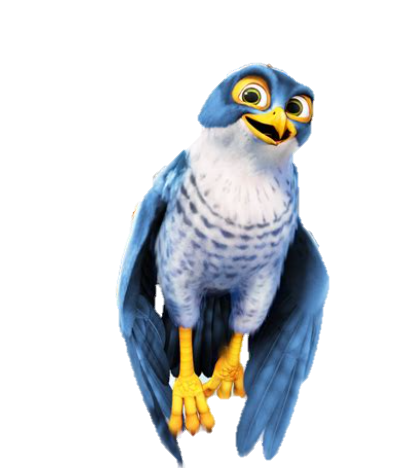 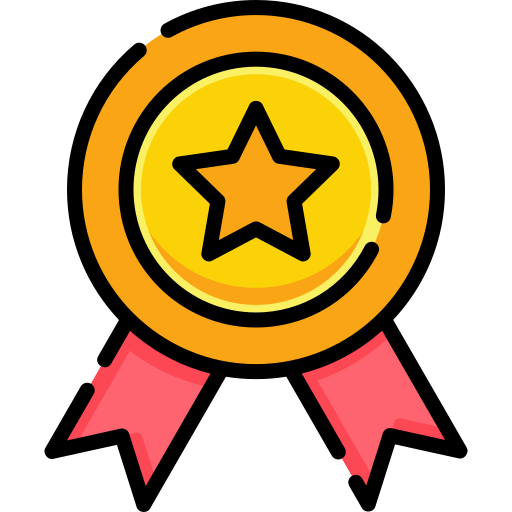 Viết được đoạn văn ngắn nói về nghĩa vụ bảo vệ Tổ quốc của mỗi công dân dựa vào câu nói của Bác Hồ.
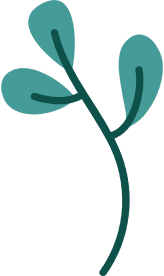 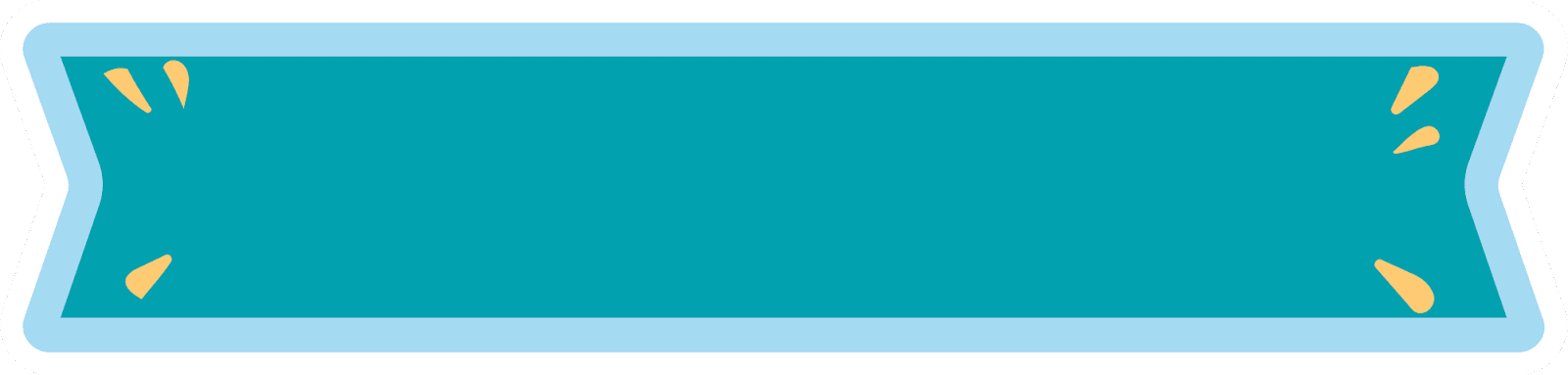 Dặn dò
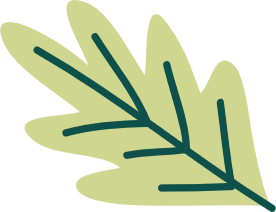 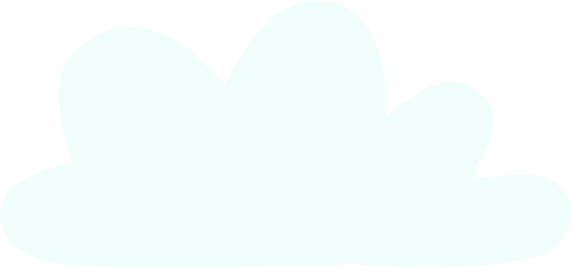 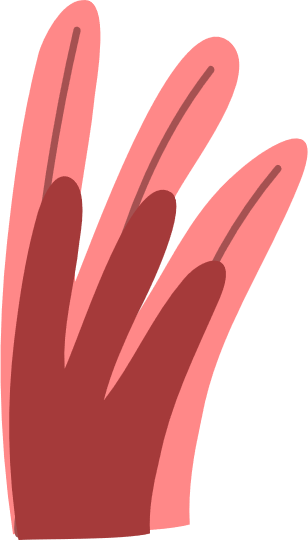 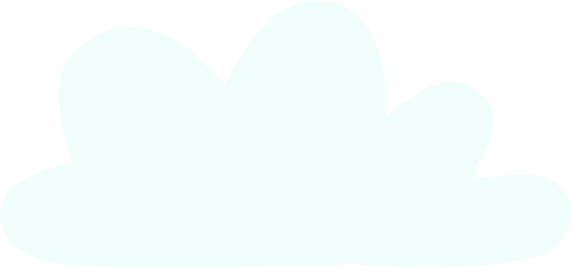 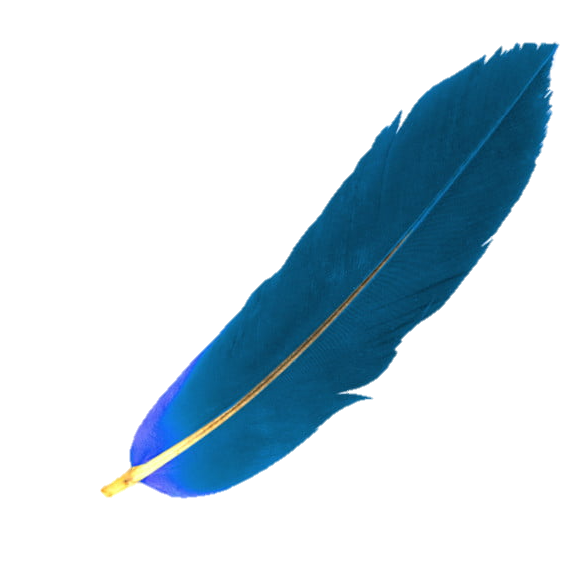 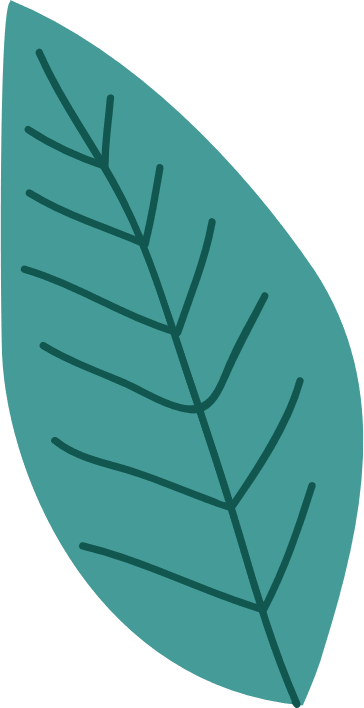 Hoàn thành vở bài tập
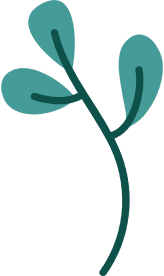 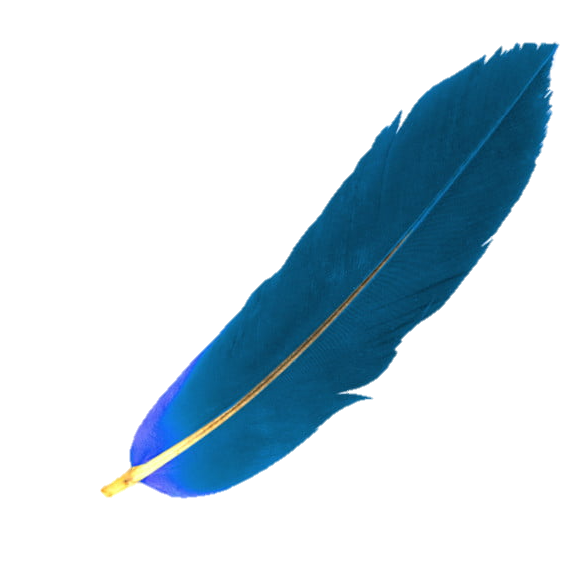 Chuẩn bị bài: Nối các vế câu ghép bằng quan hệ từ
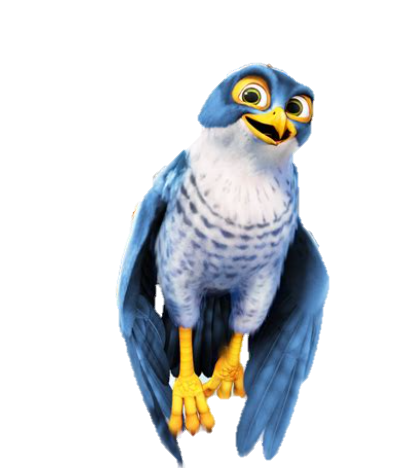 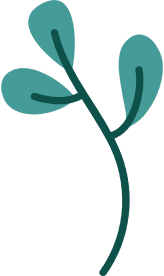 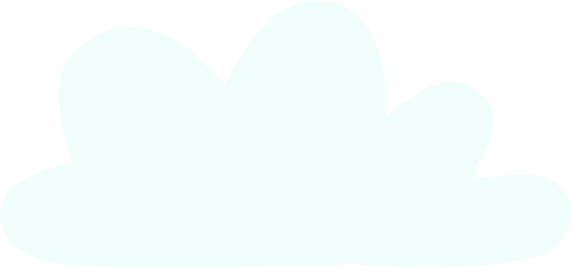 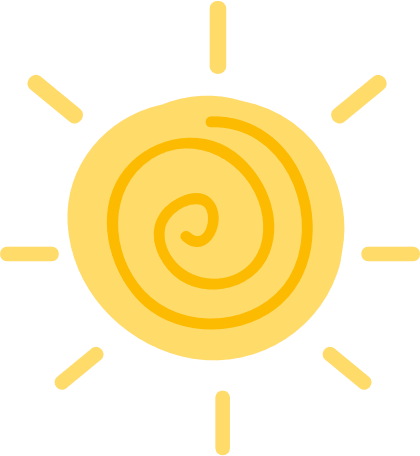 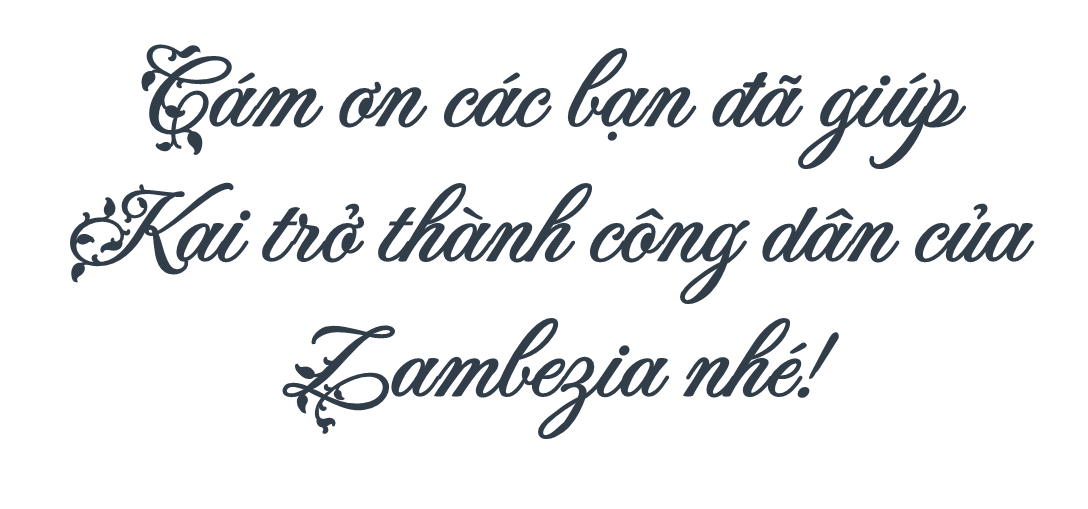 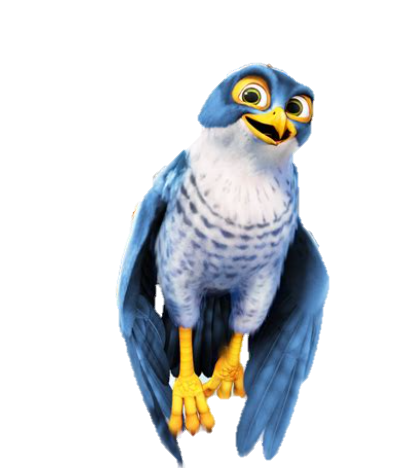 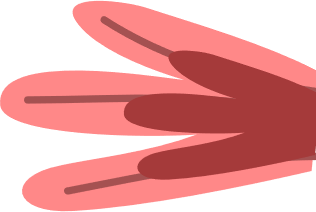 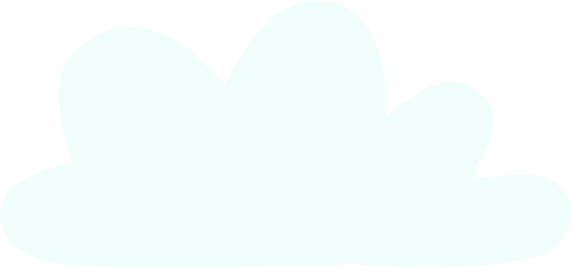 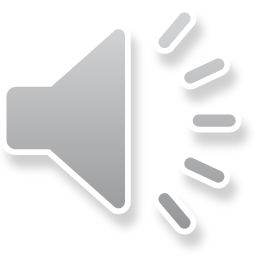